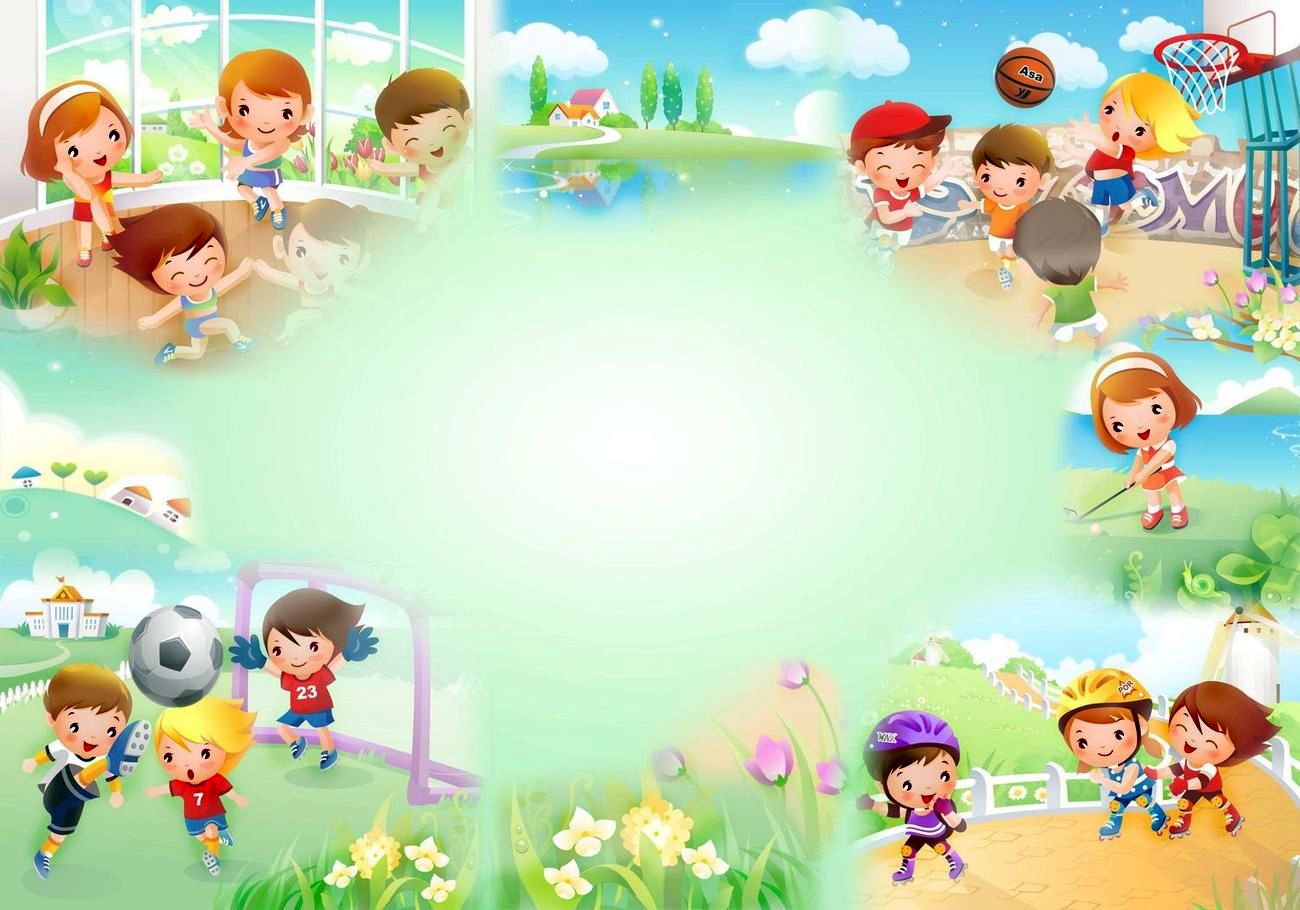 Отчет о проделанной работе на неделе здоровья.
Выполнила – инструктор по ФК
 Чиркова М.А.
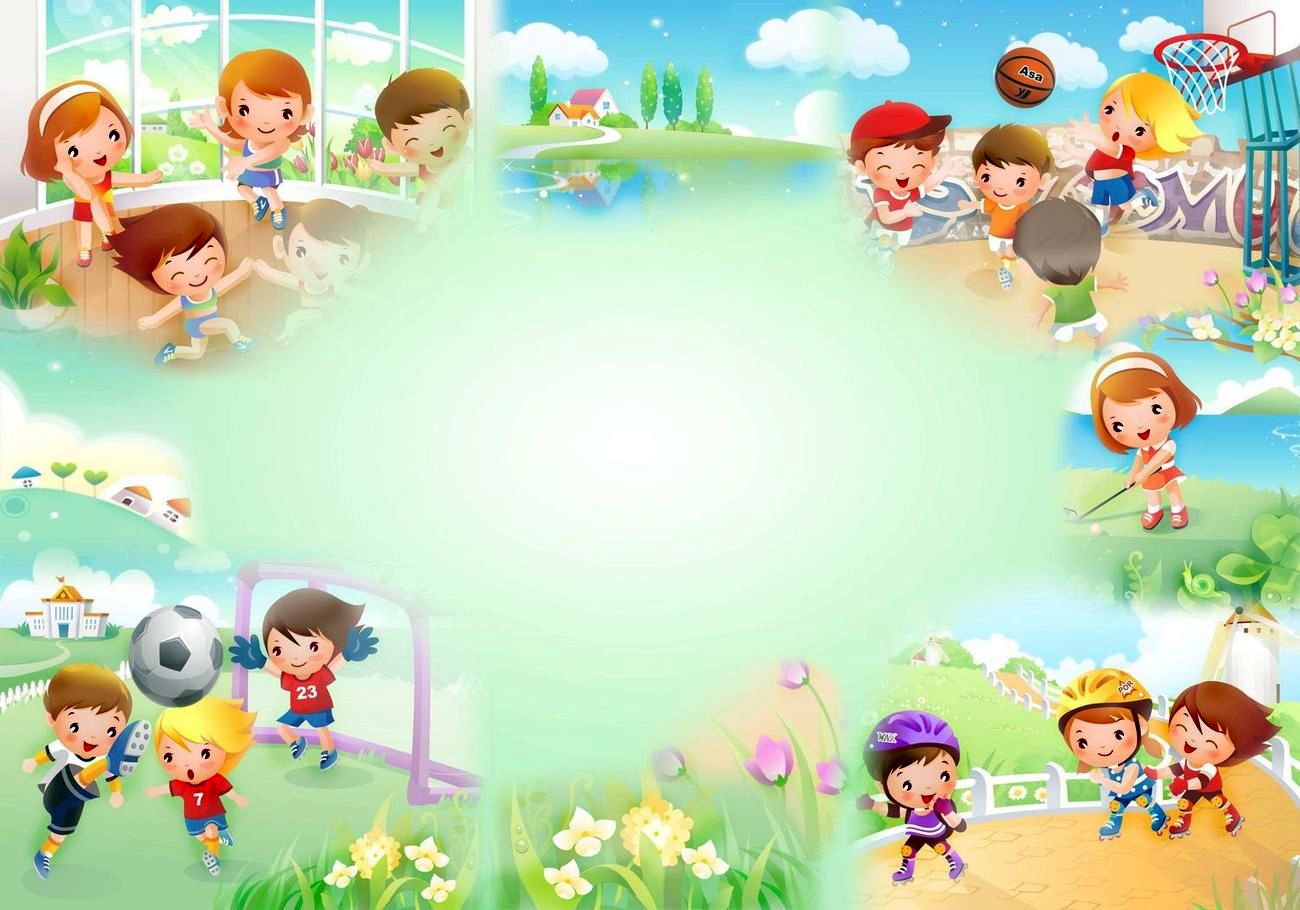 Спортивный праздник с родителями «Осенние старты» гр. «Ромашка»
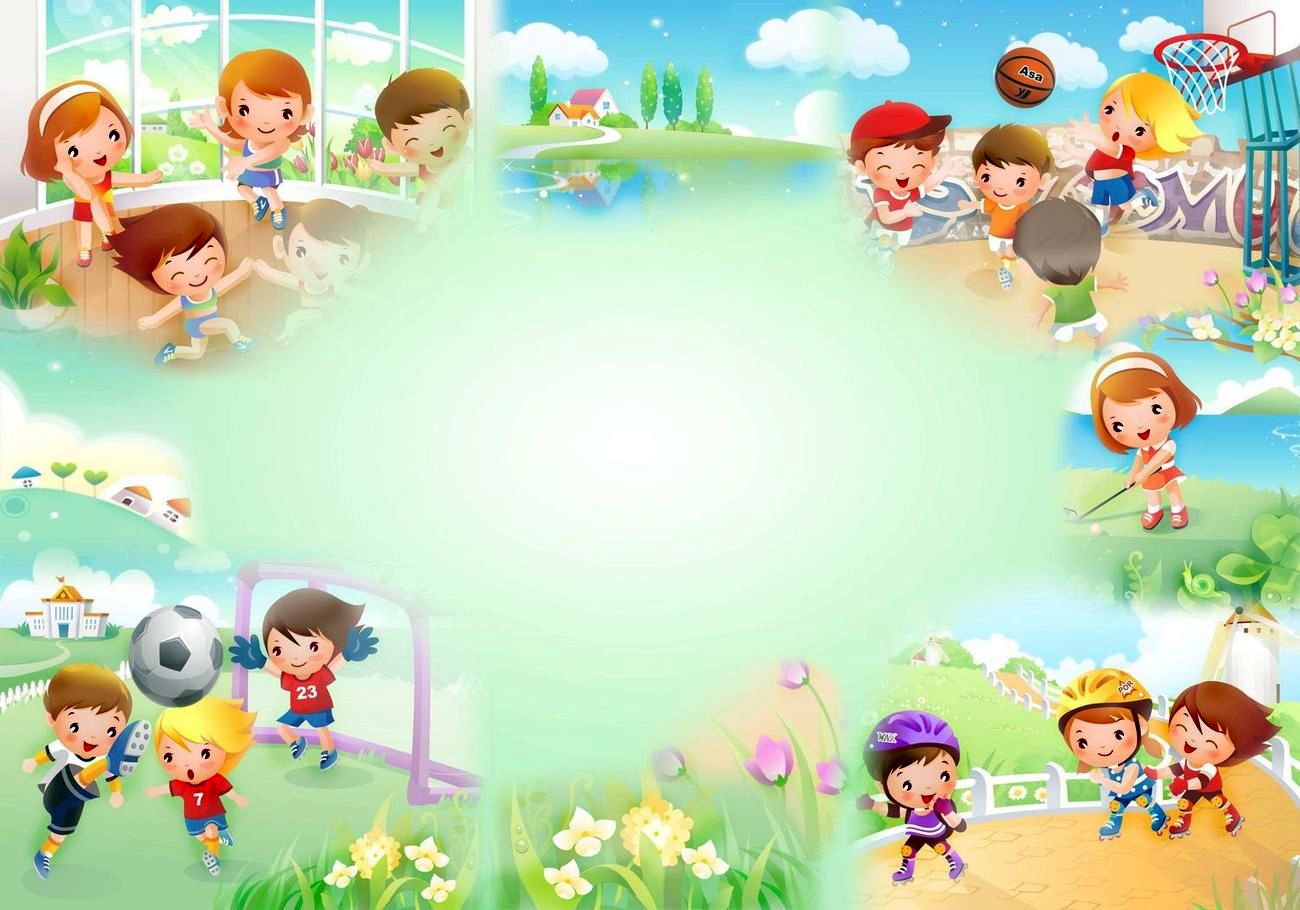 Спортивные развлечения во 2 мл. гр. «Кораблик» и «Пчелка»
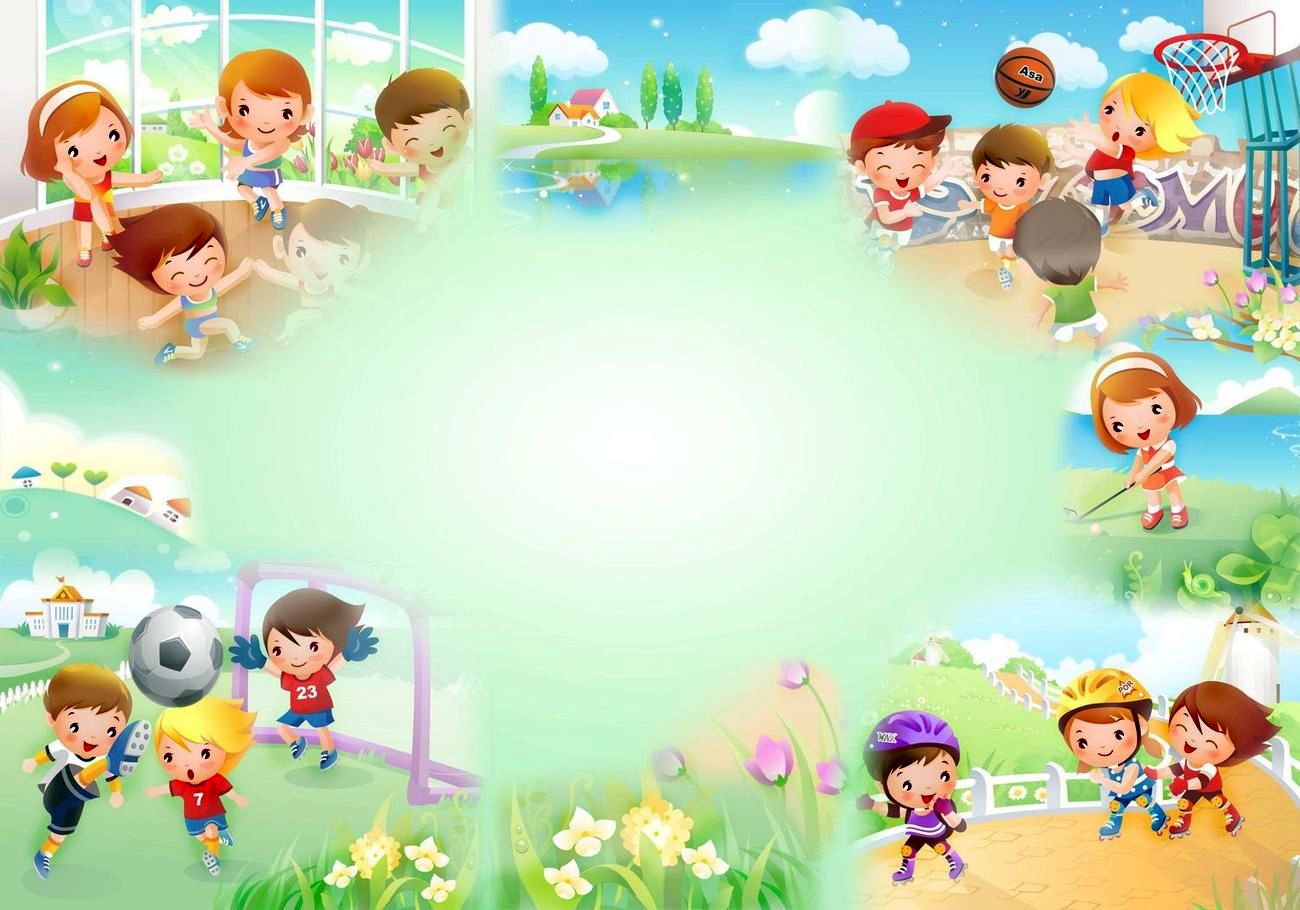 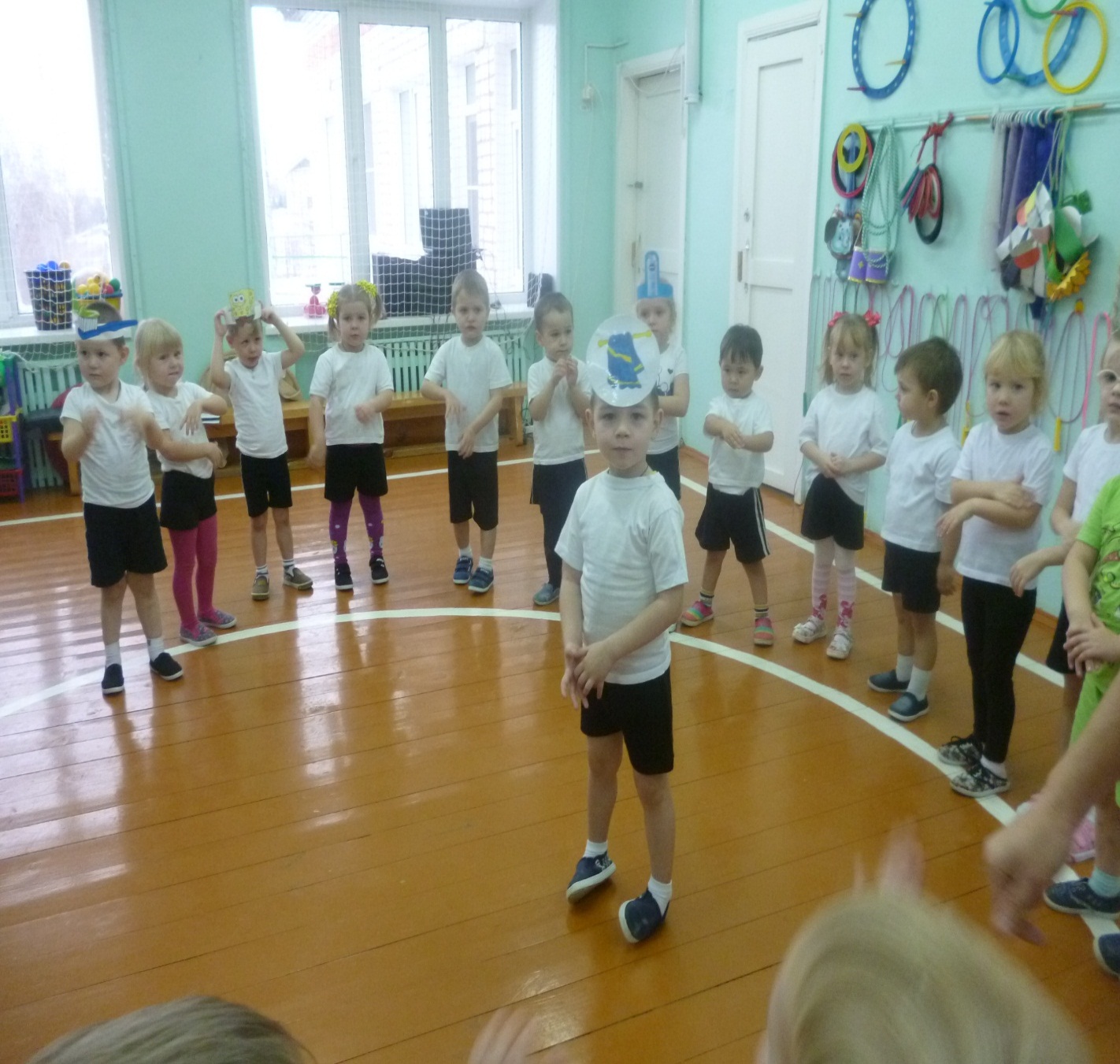 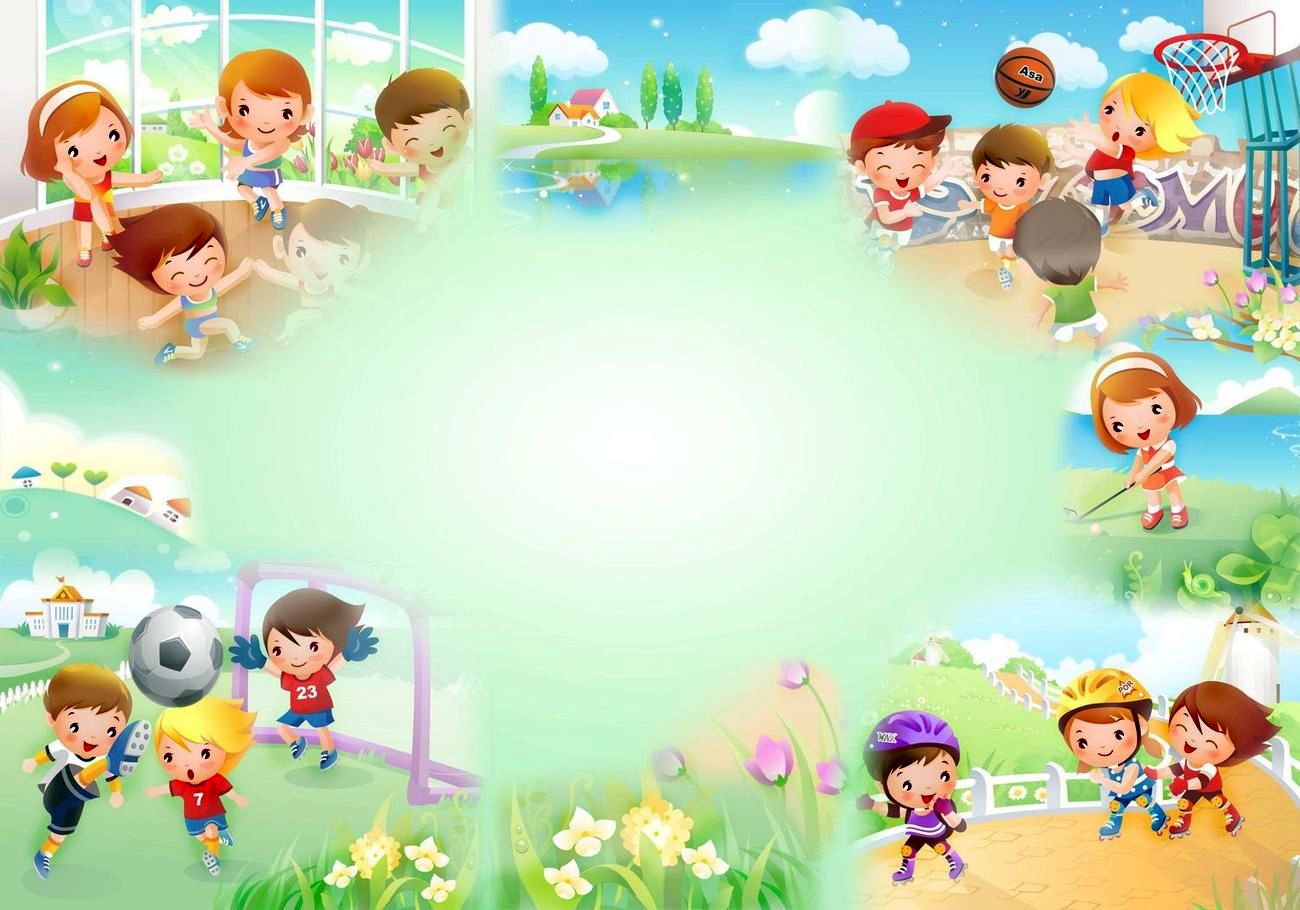 Спортивное развлечение «День здоровья» гр. «Цветик-семицветик» и «Капитошка»
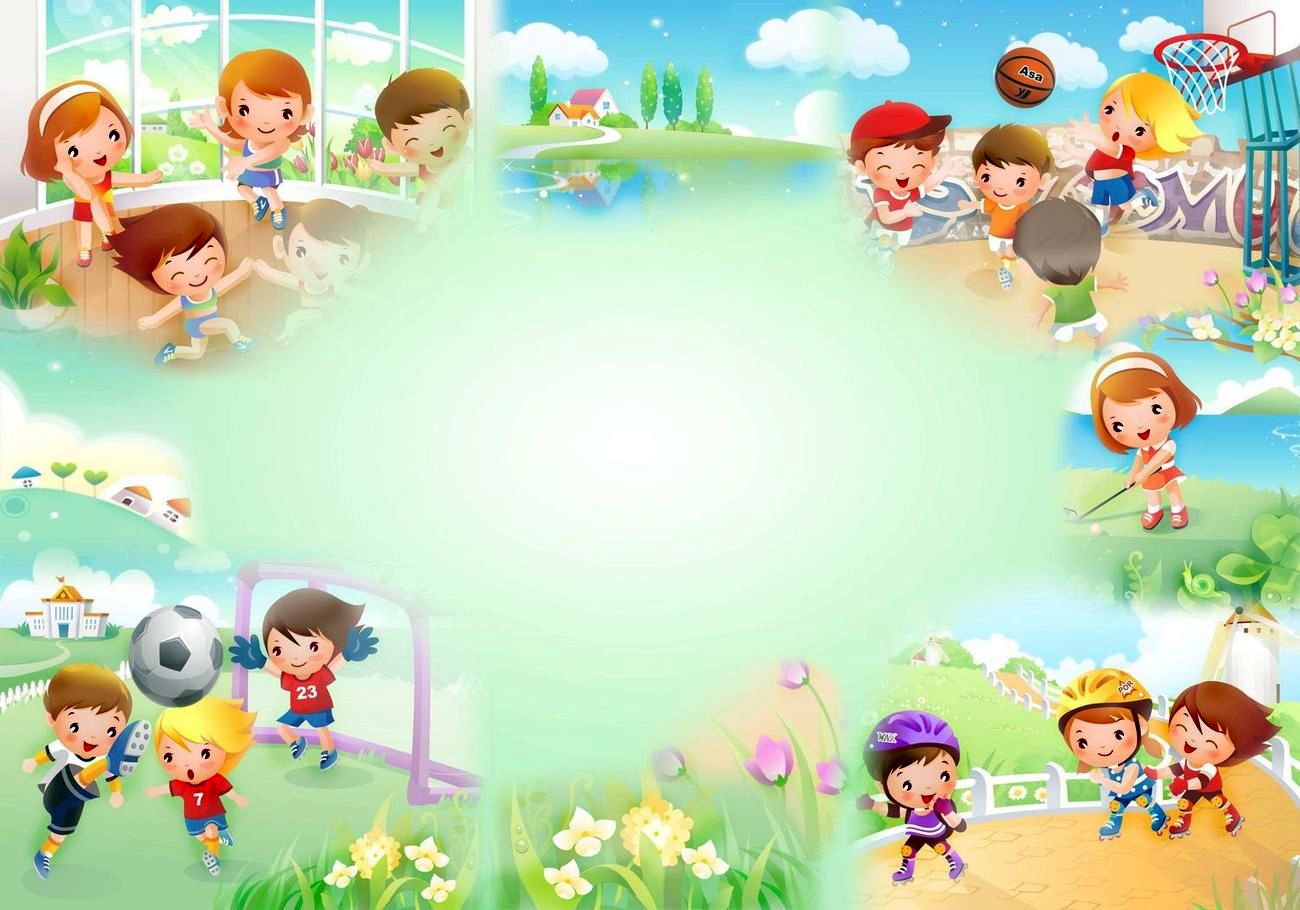 Спортивный досуг «Как здоровым быть» гр. «Дюймовочка»
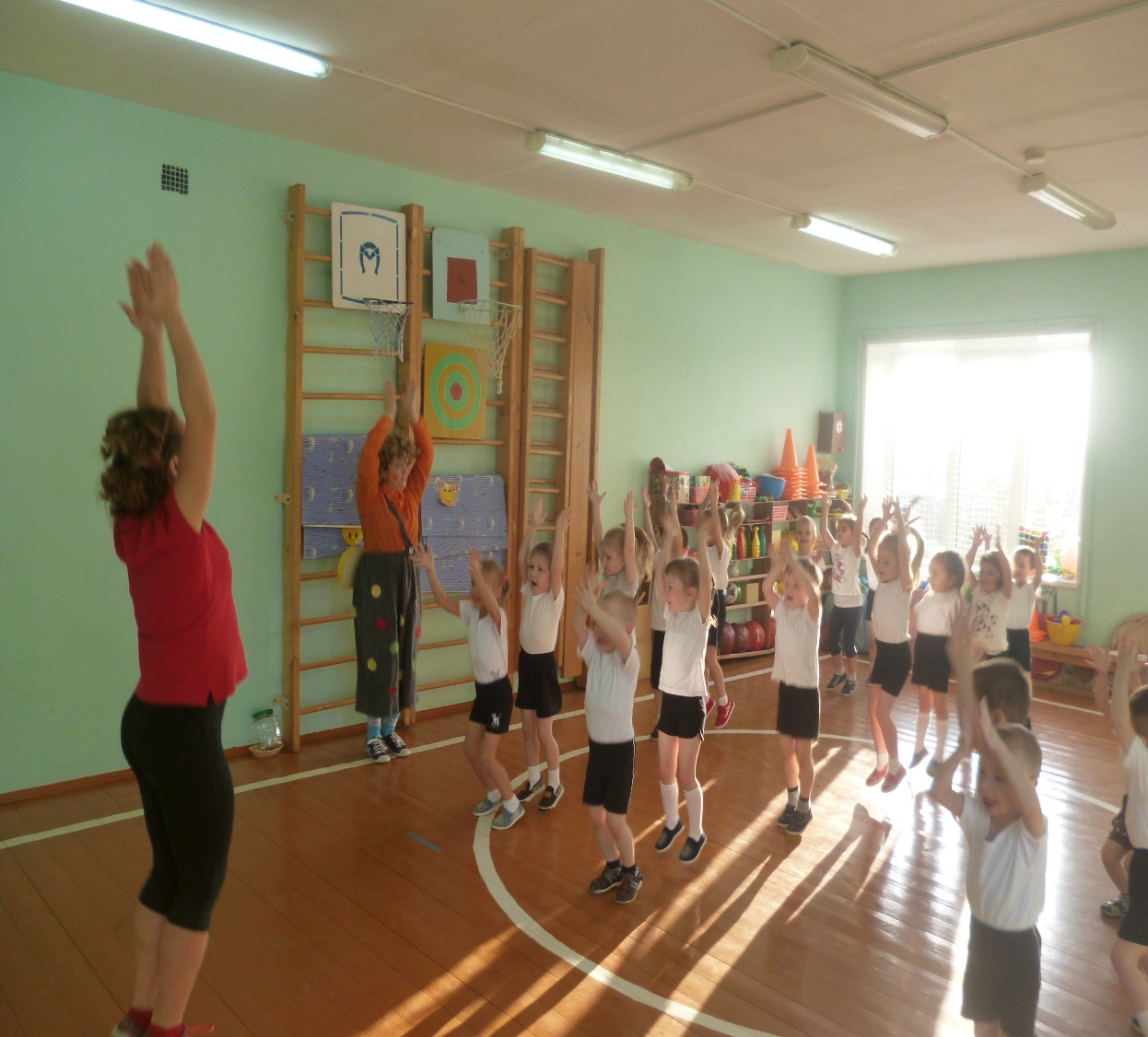 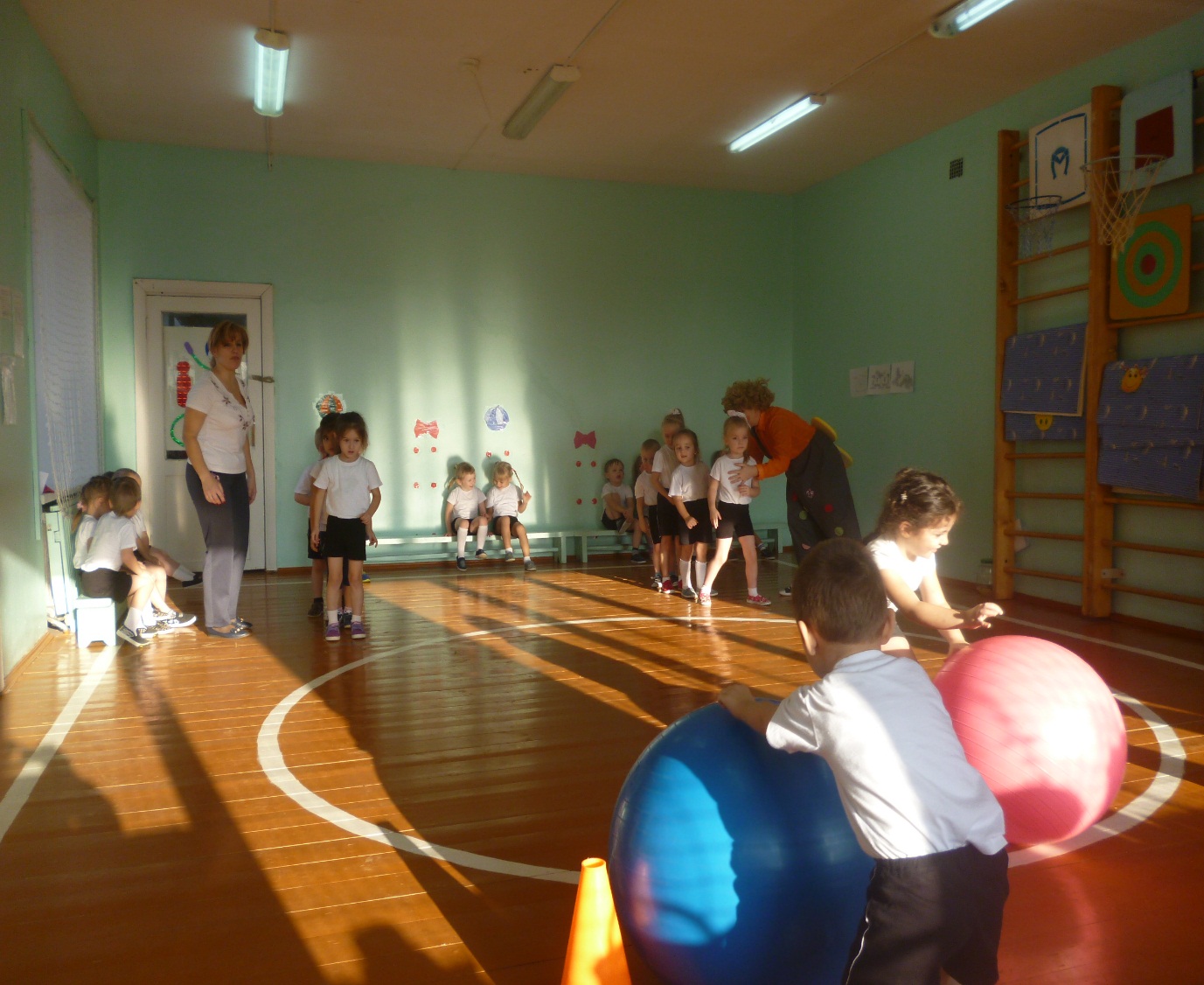 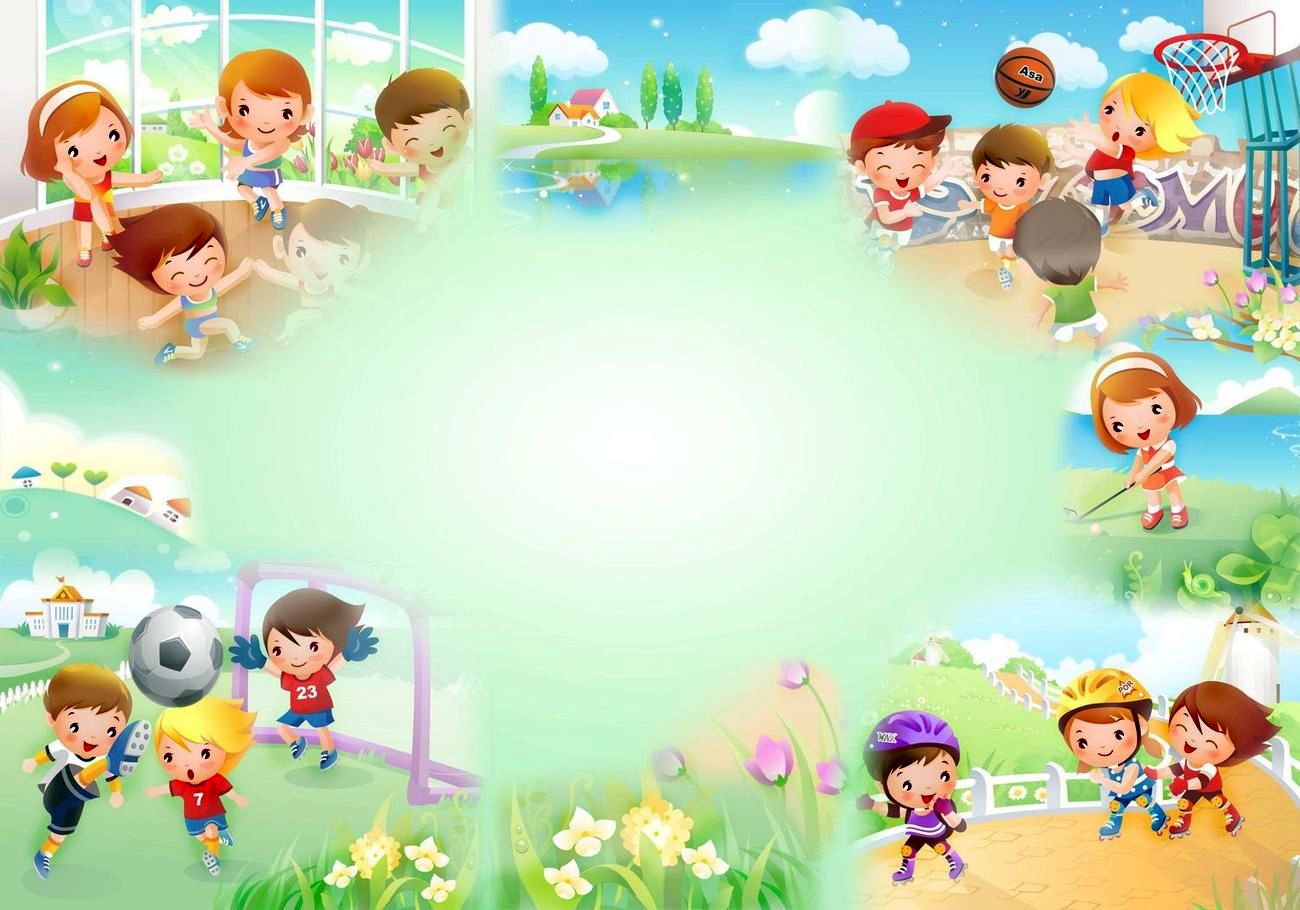 Спортивный досуг «Путешествие по сказочному острову Здоровья» гр. «Вишенка»
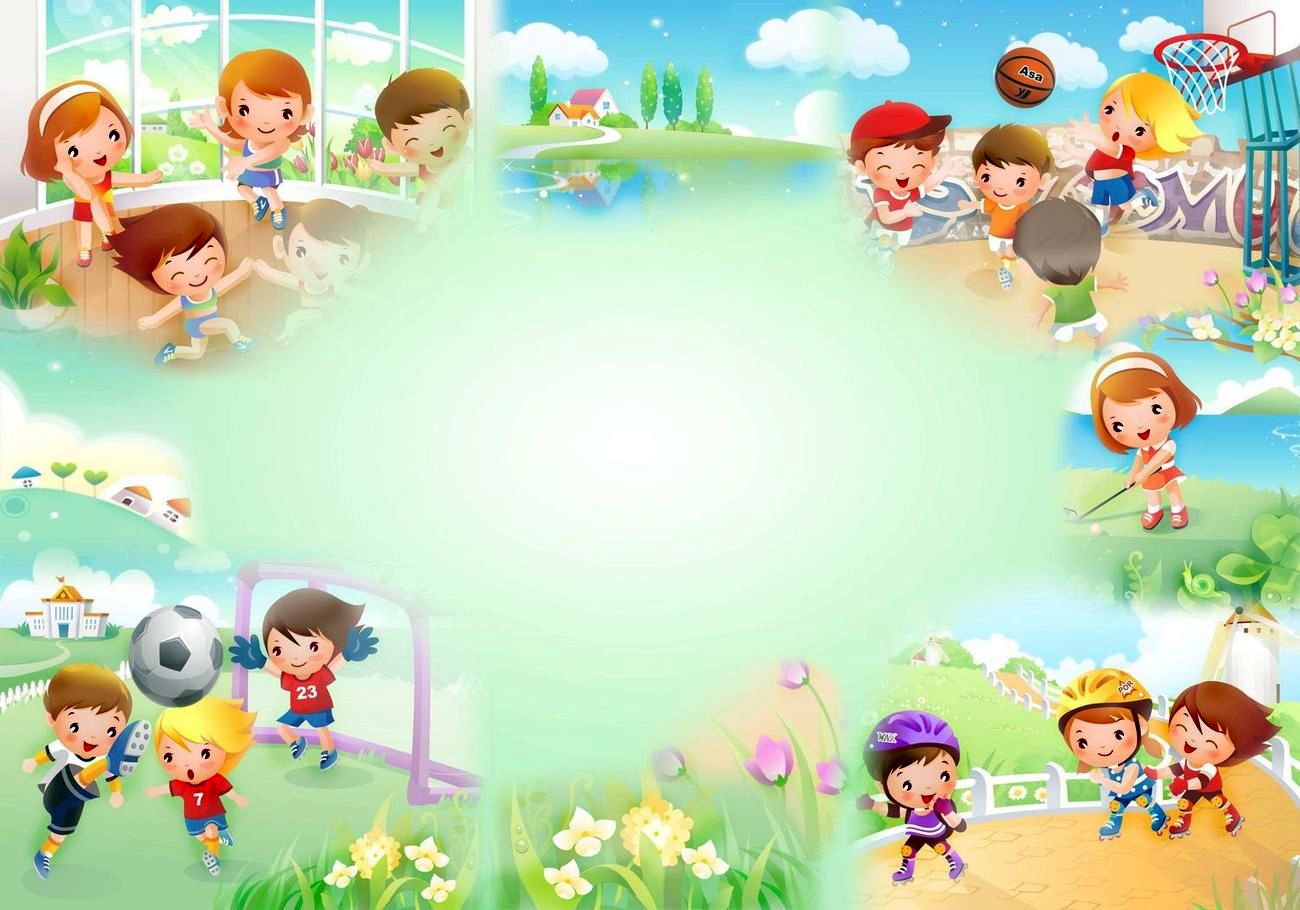 Спортивный досуг «Путешествие по сказочному острову Здоровья» гр. «Цветик-семицветик»
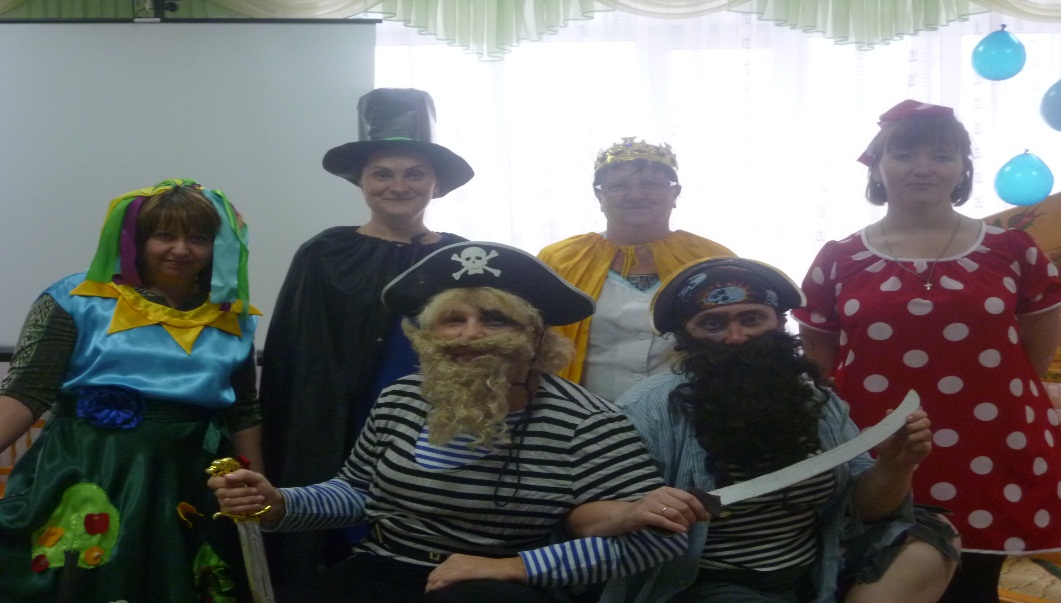 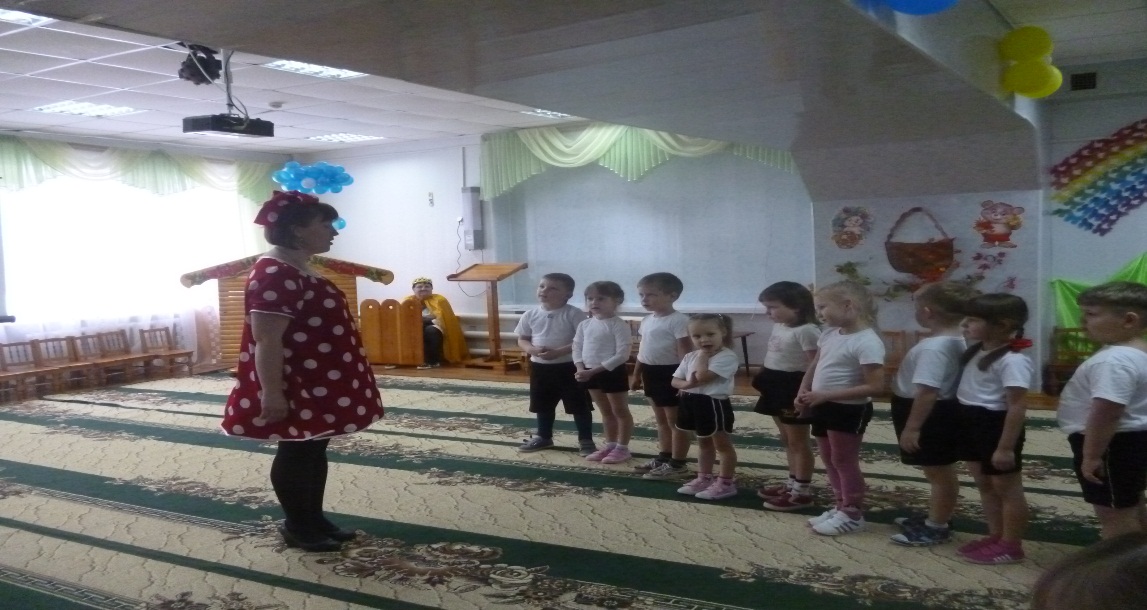 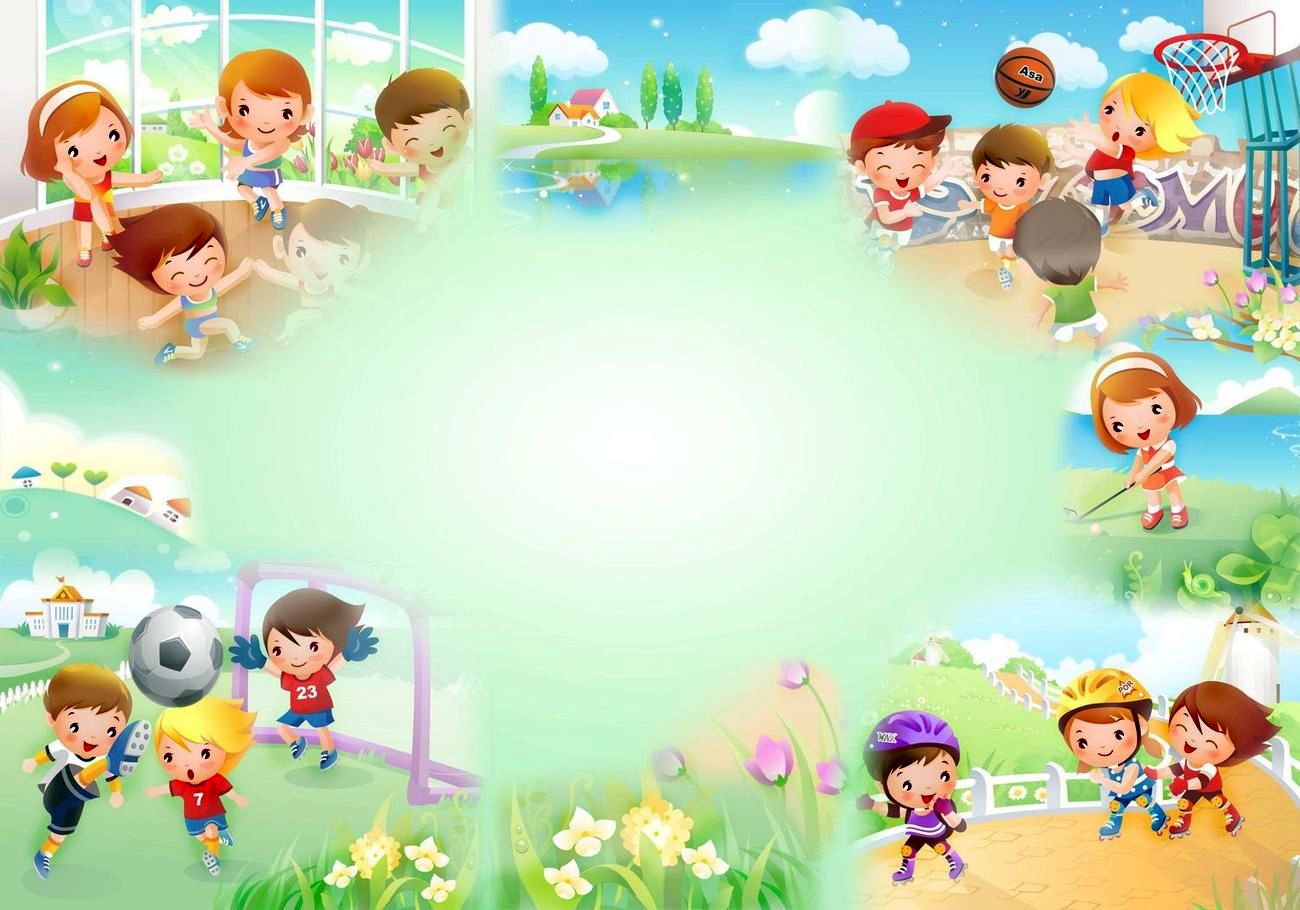 Весёлые старты на базе ФОК «Богатырь» гр. «Капитошка» и «Ромашка»
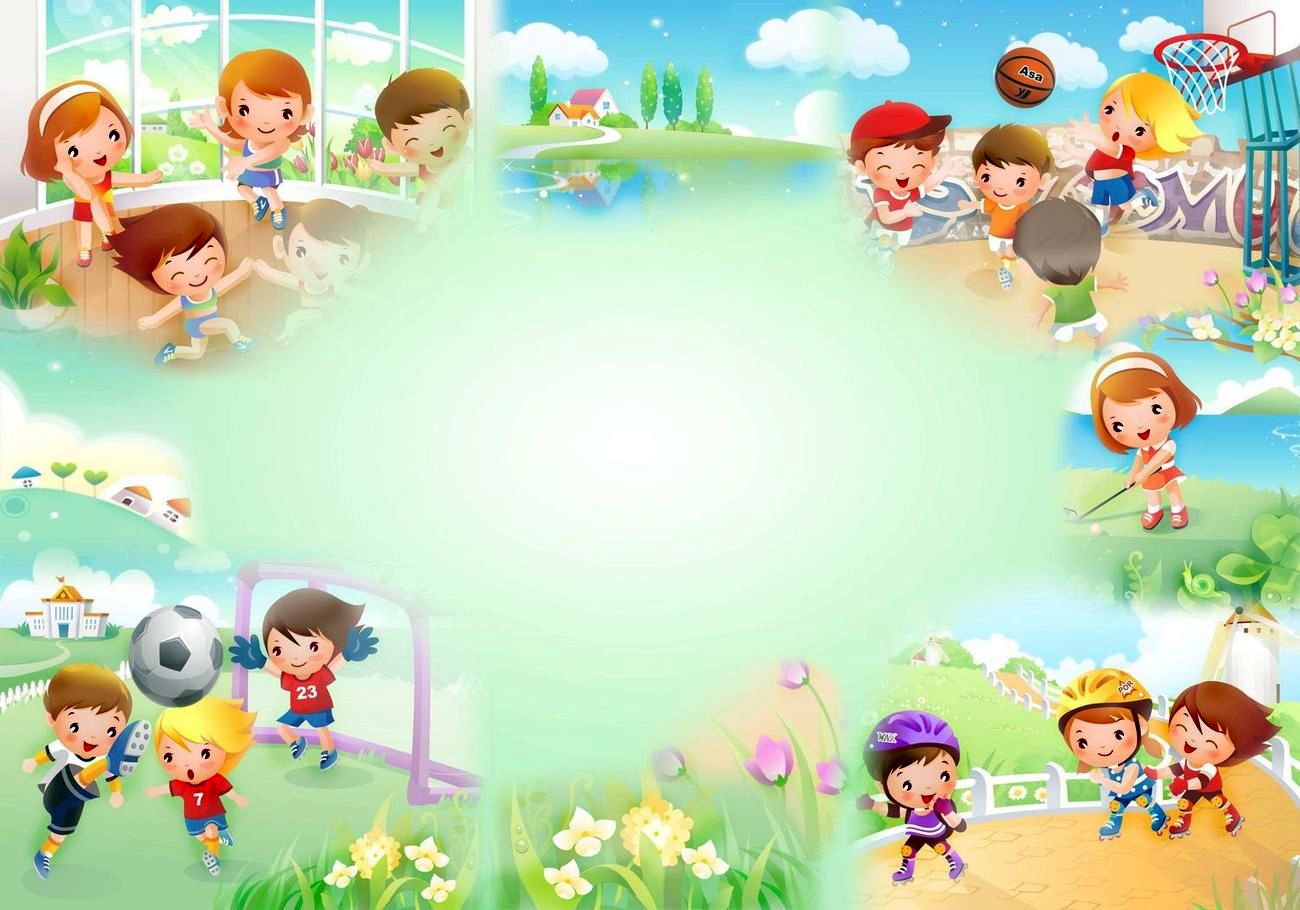 «Путешествие в Витаминию» гр. «Вишенка» и «Дюймовочка»
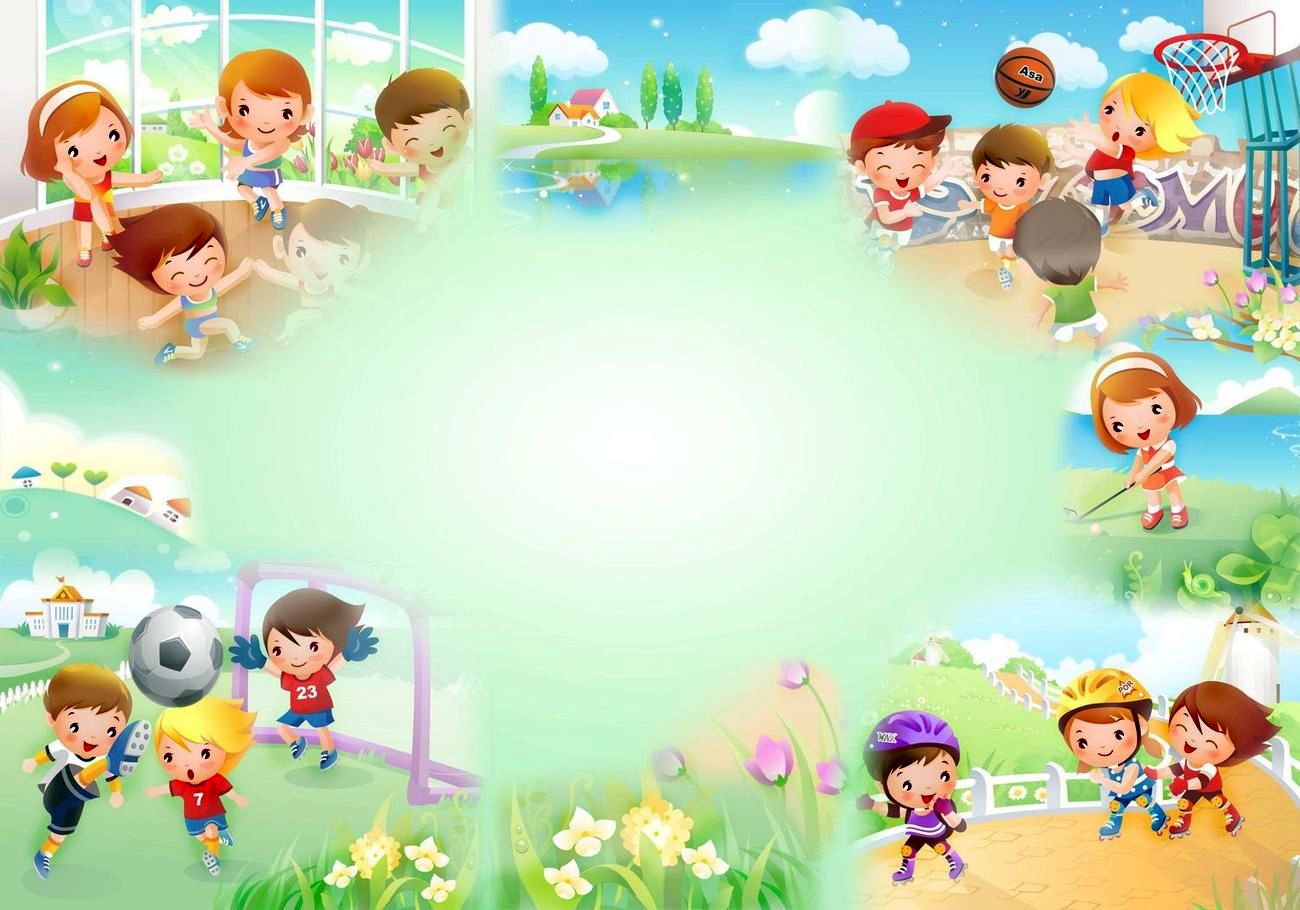 Конкурс нетрадиционного спортивного оборудования для профилактики плоскостопия и нарушения осанки
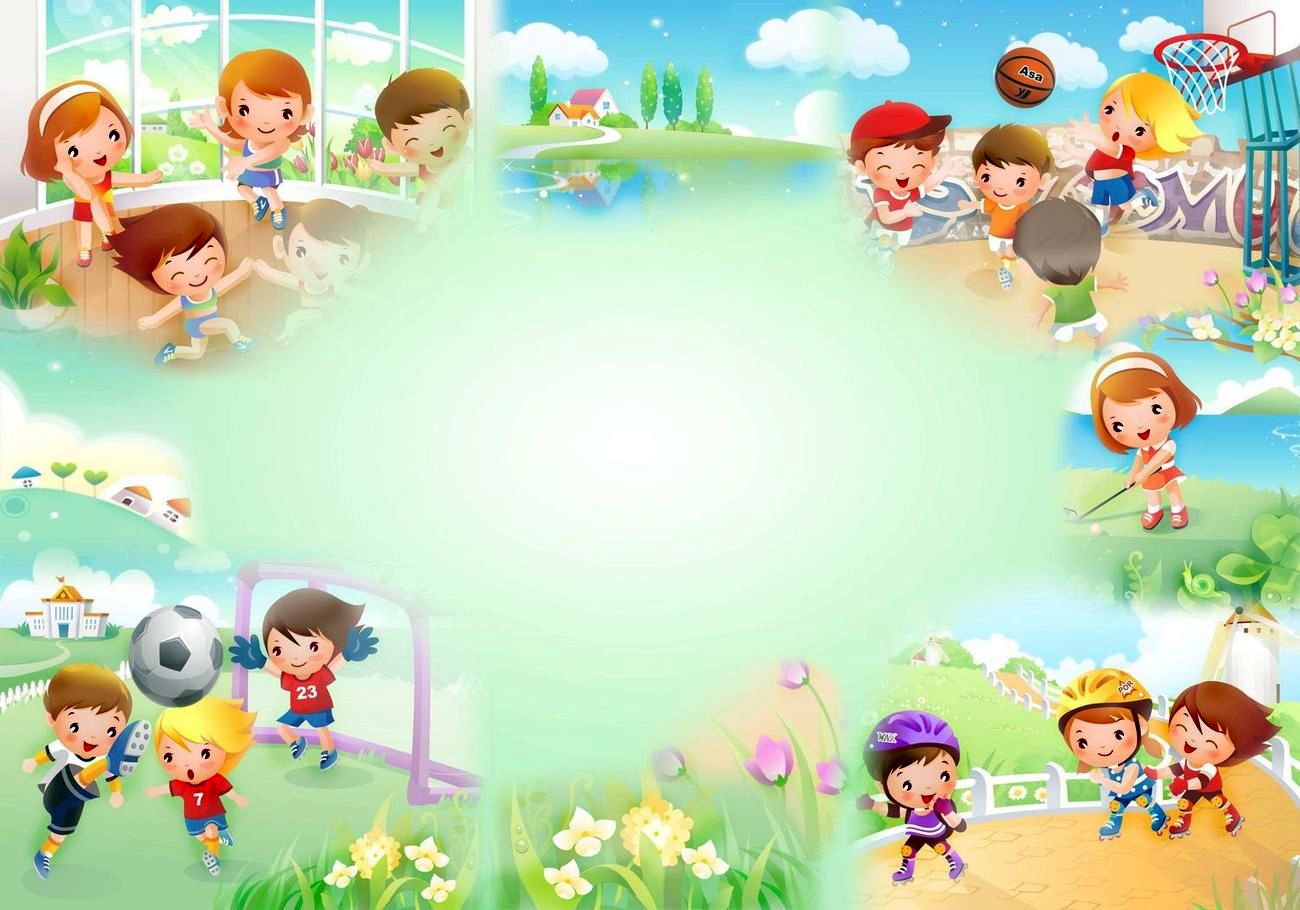 гр. «Вишенка» воспитатель Смирнова Л.С.
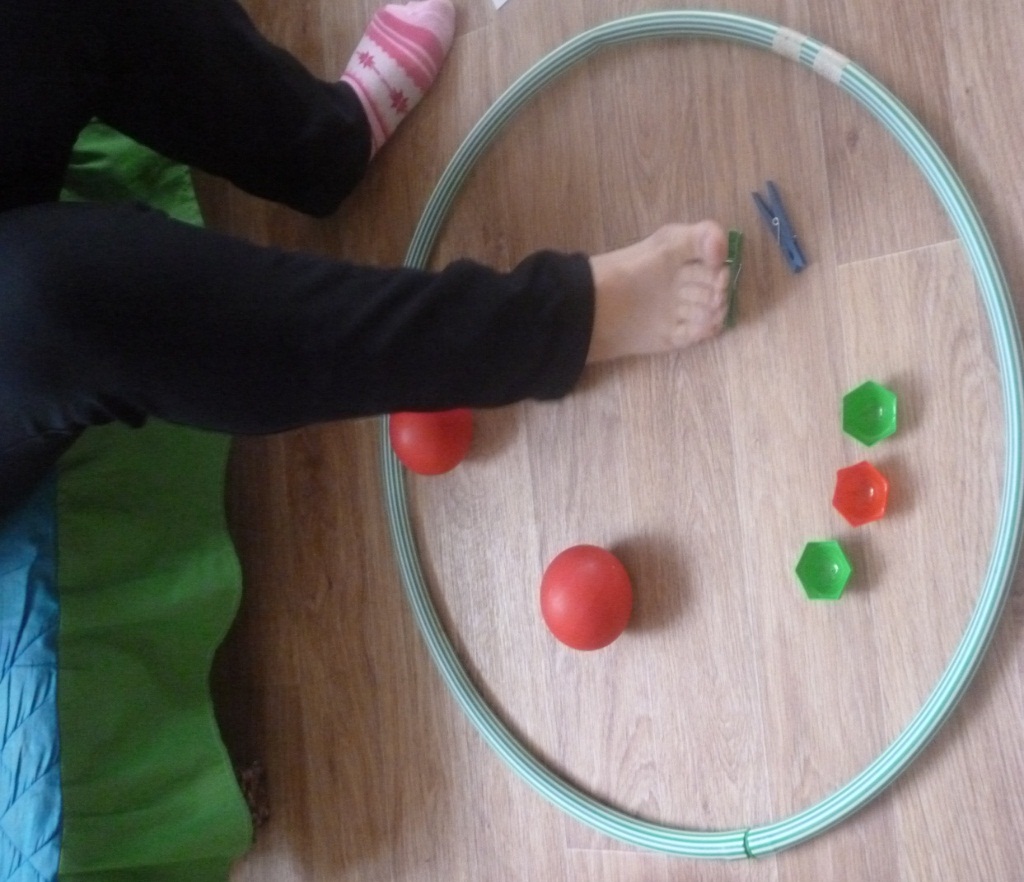 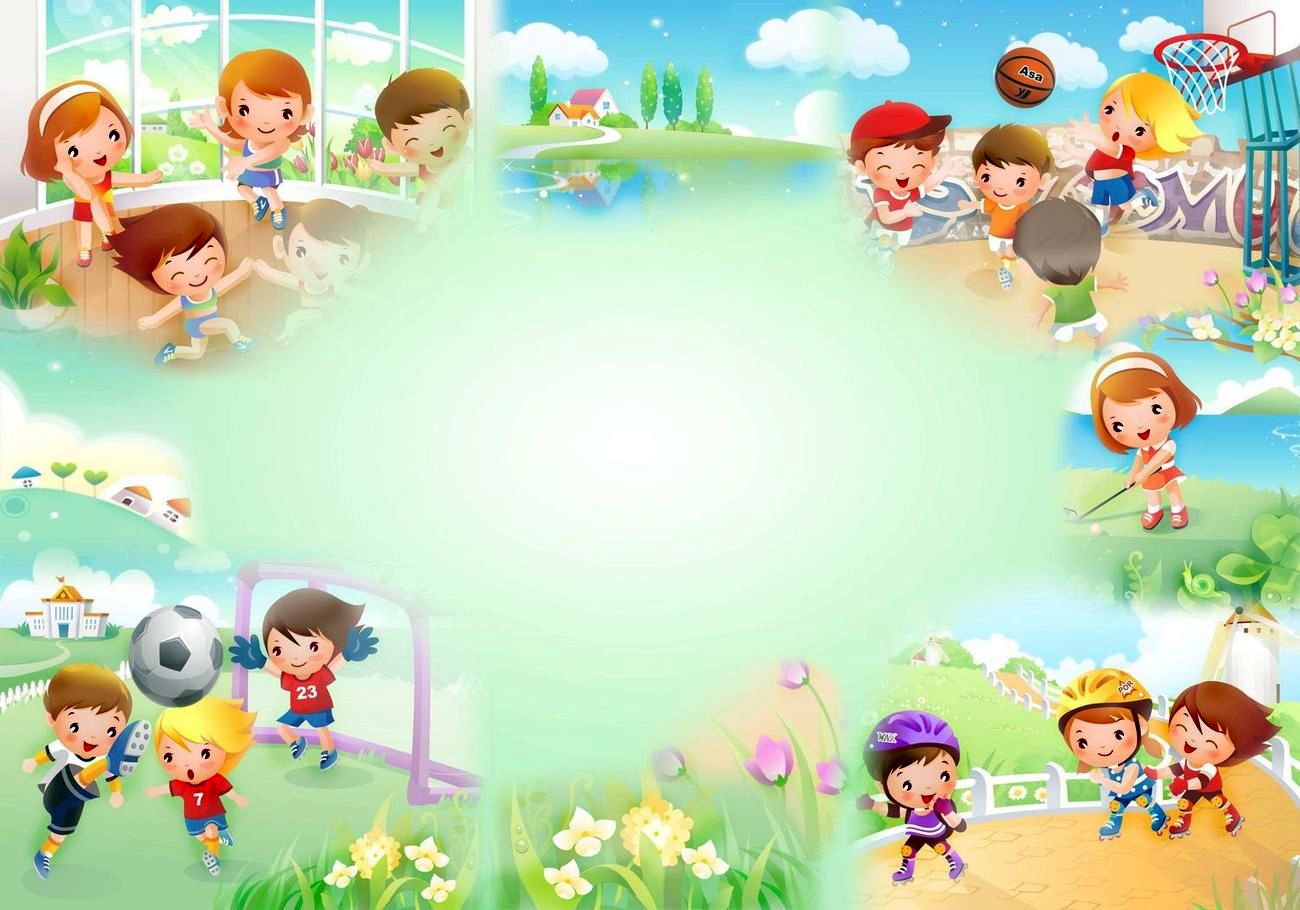 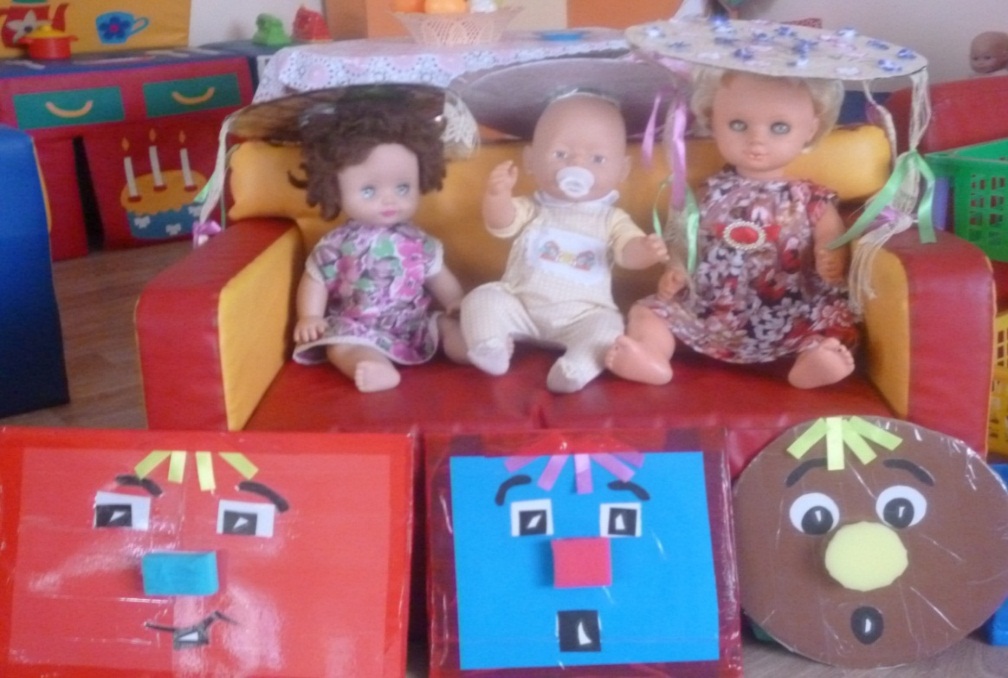 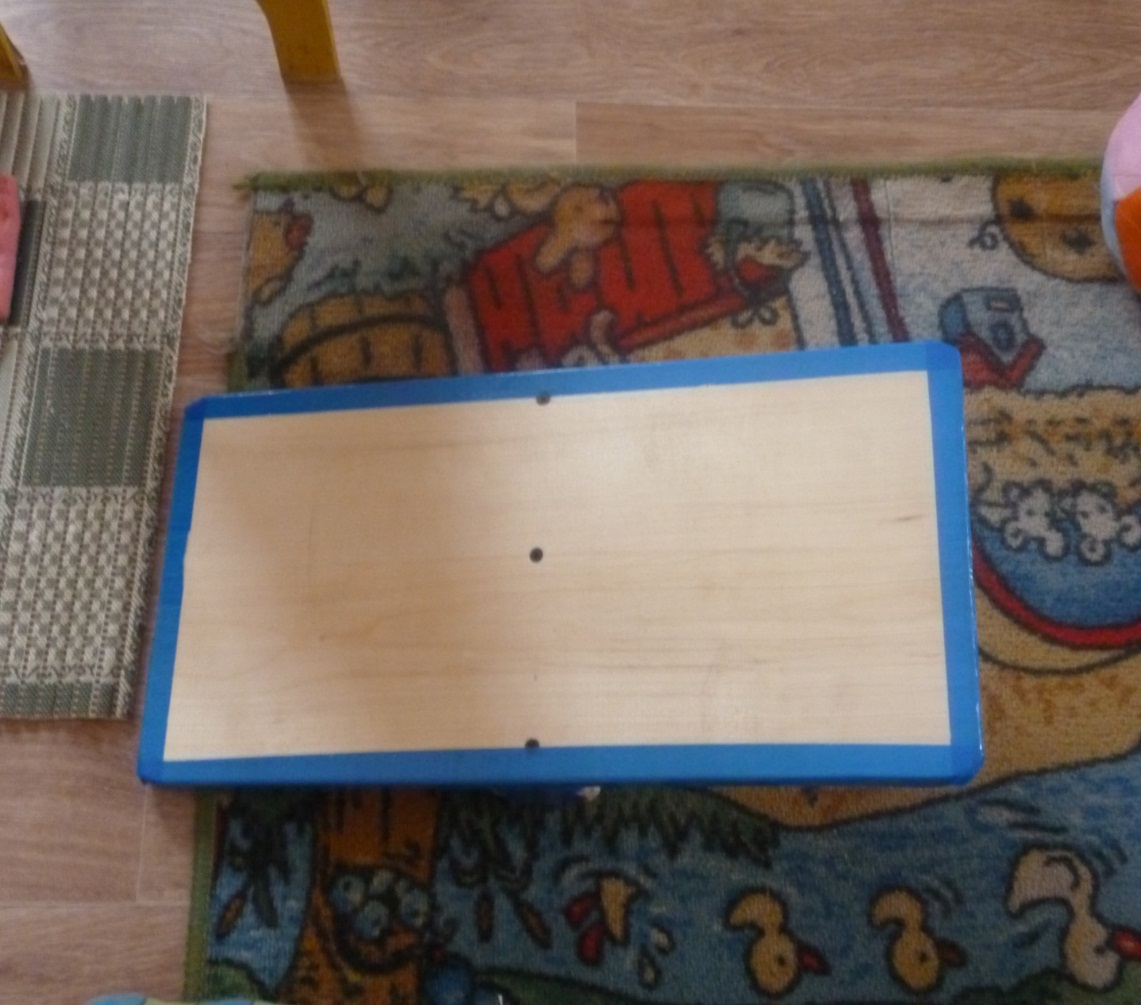 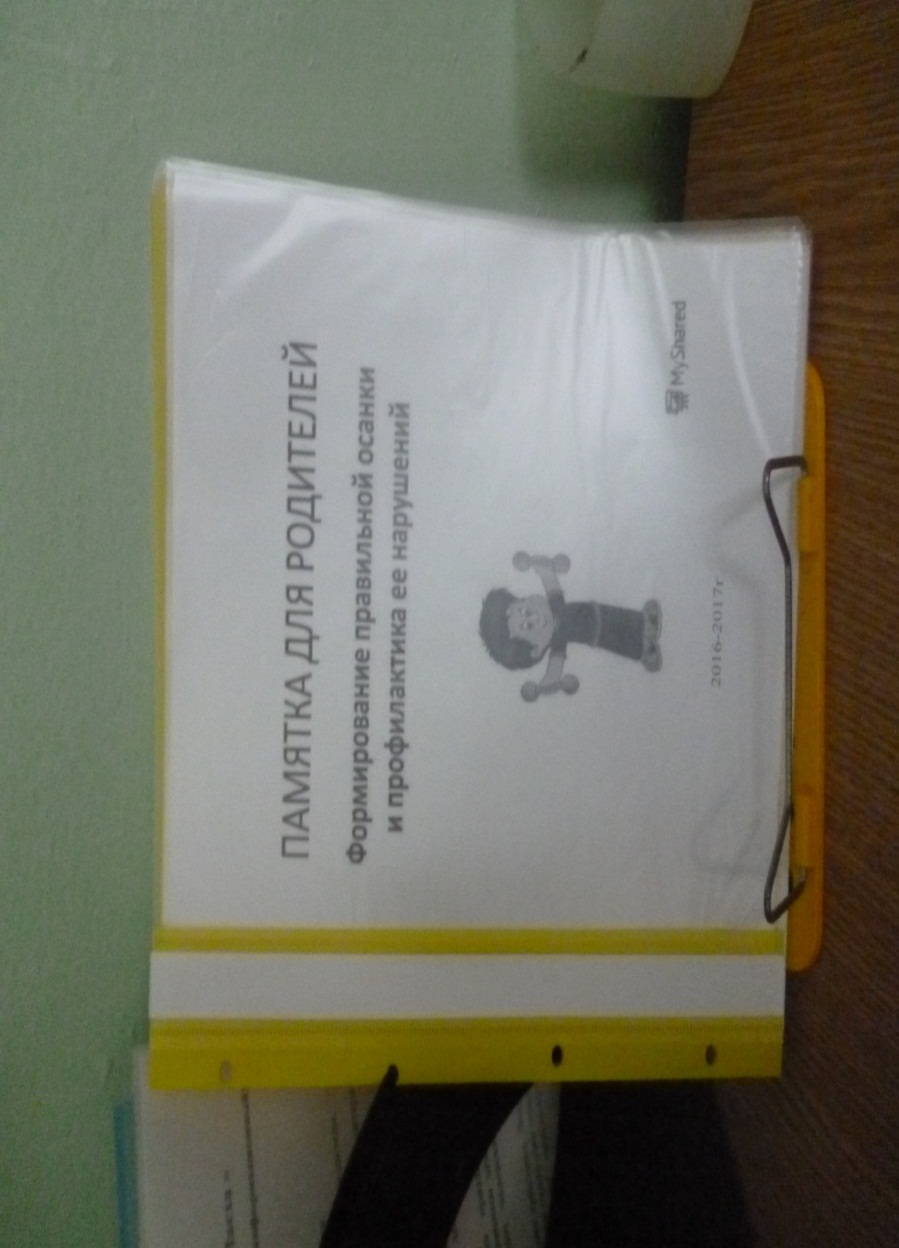 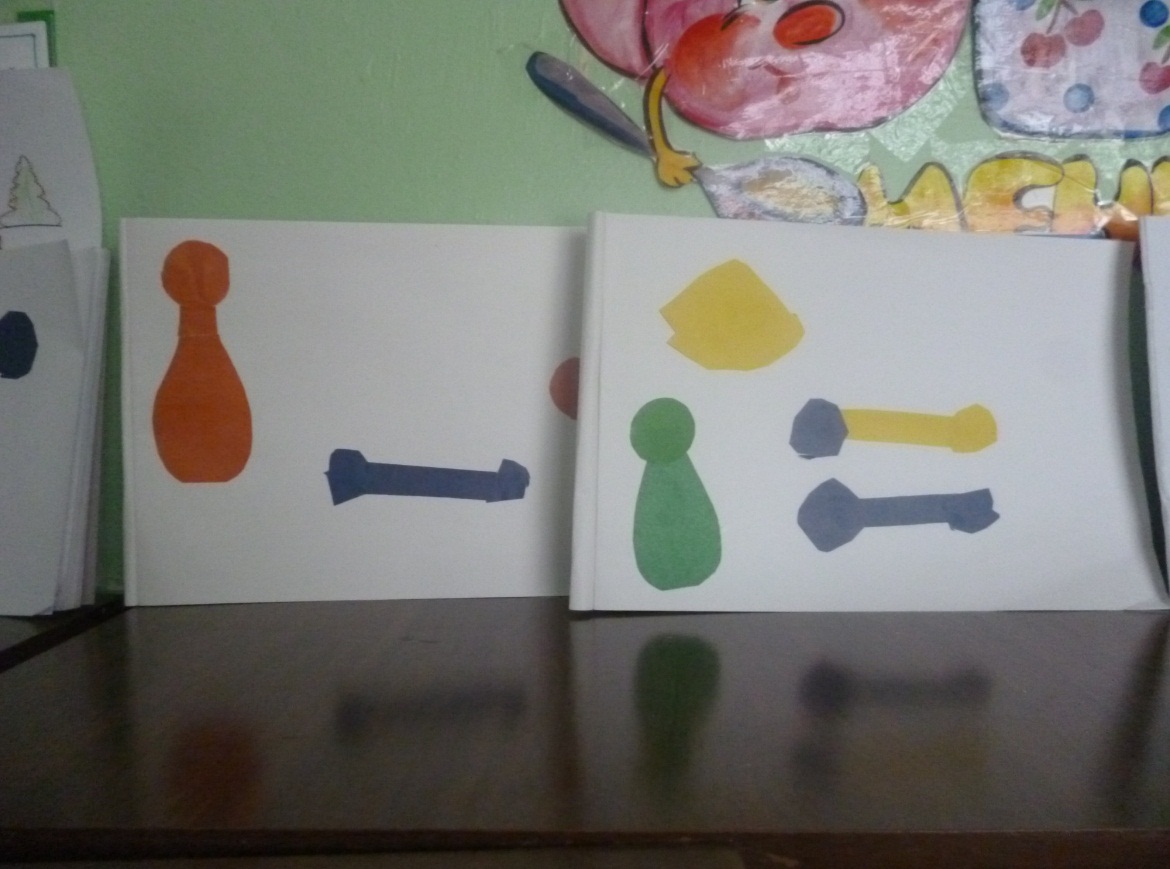 гр. «Кораблик» воспитатель Махрова И.С.
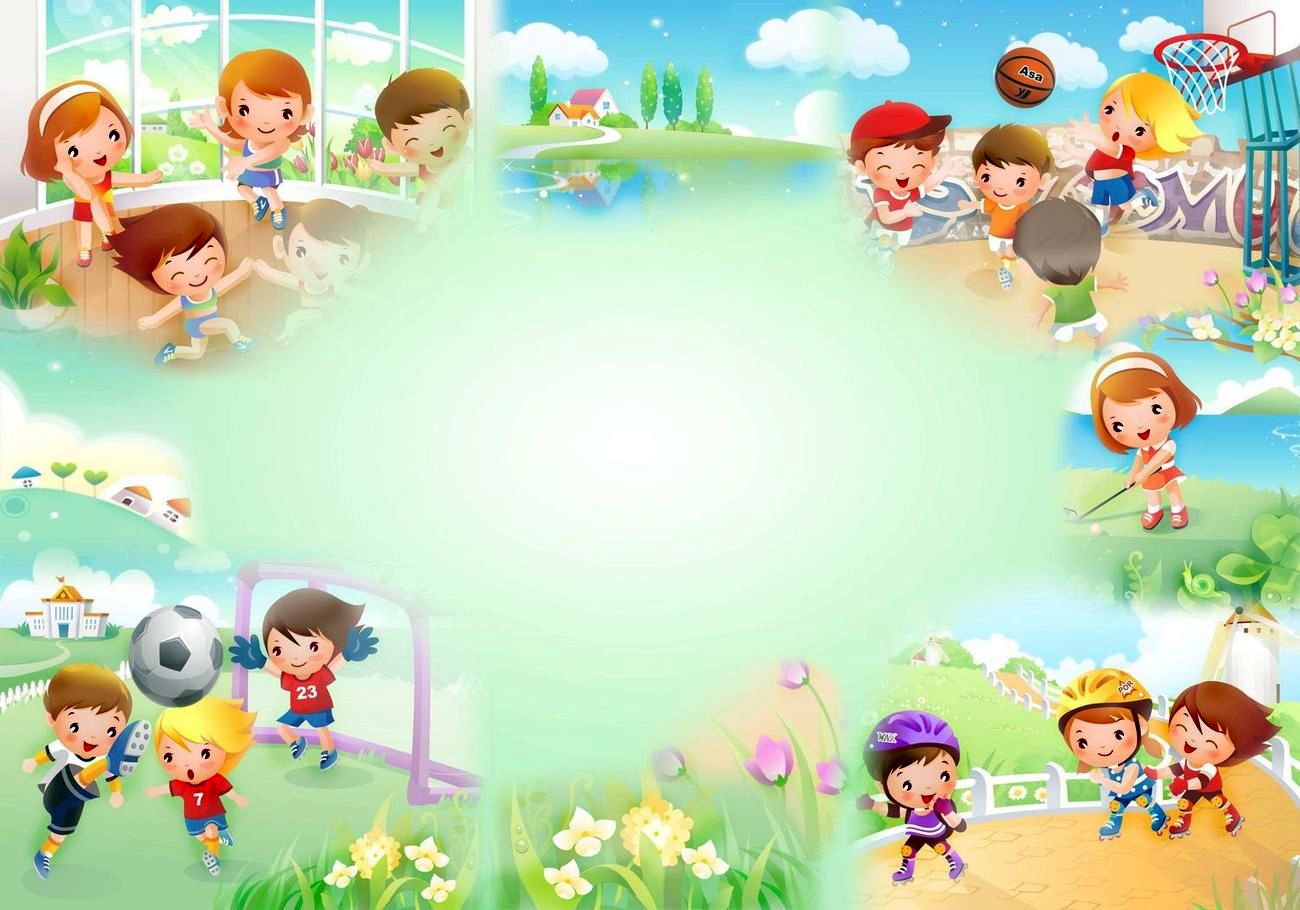 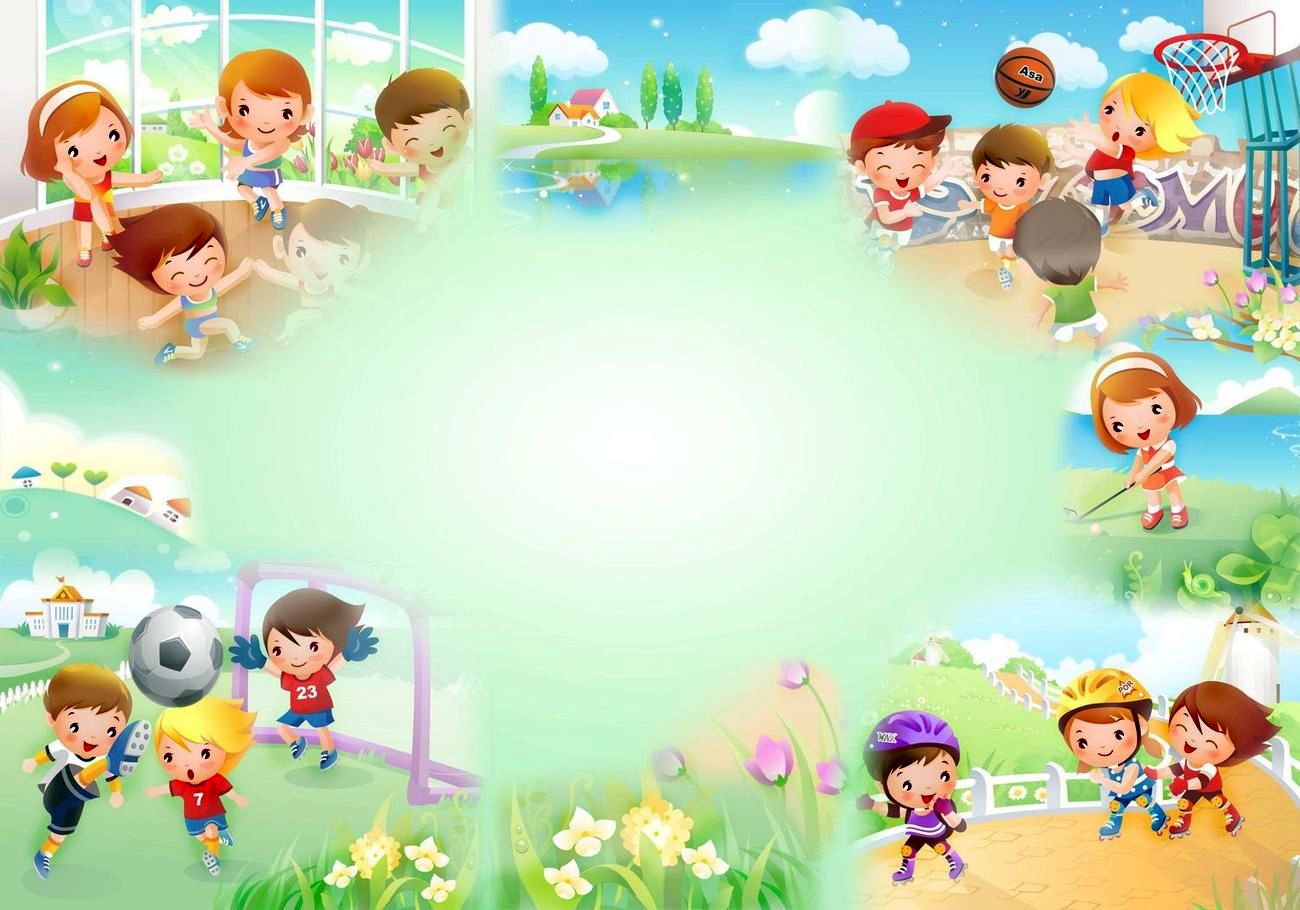 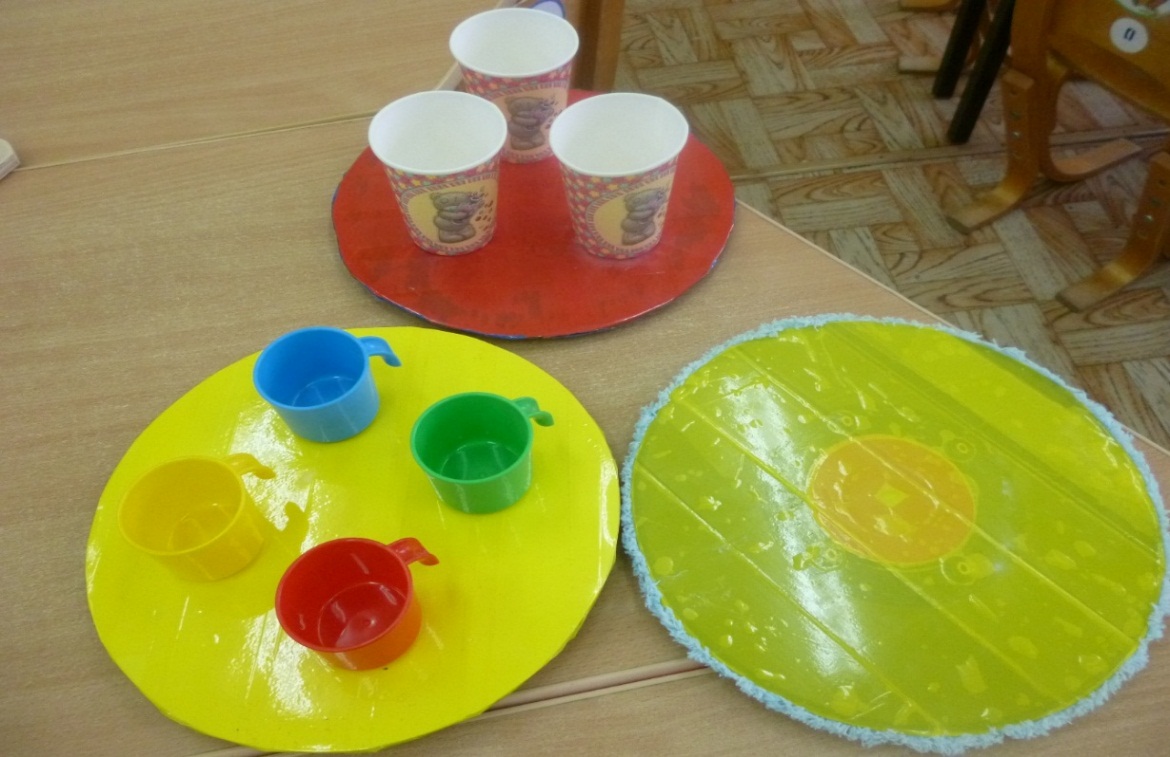 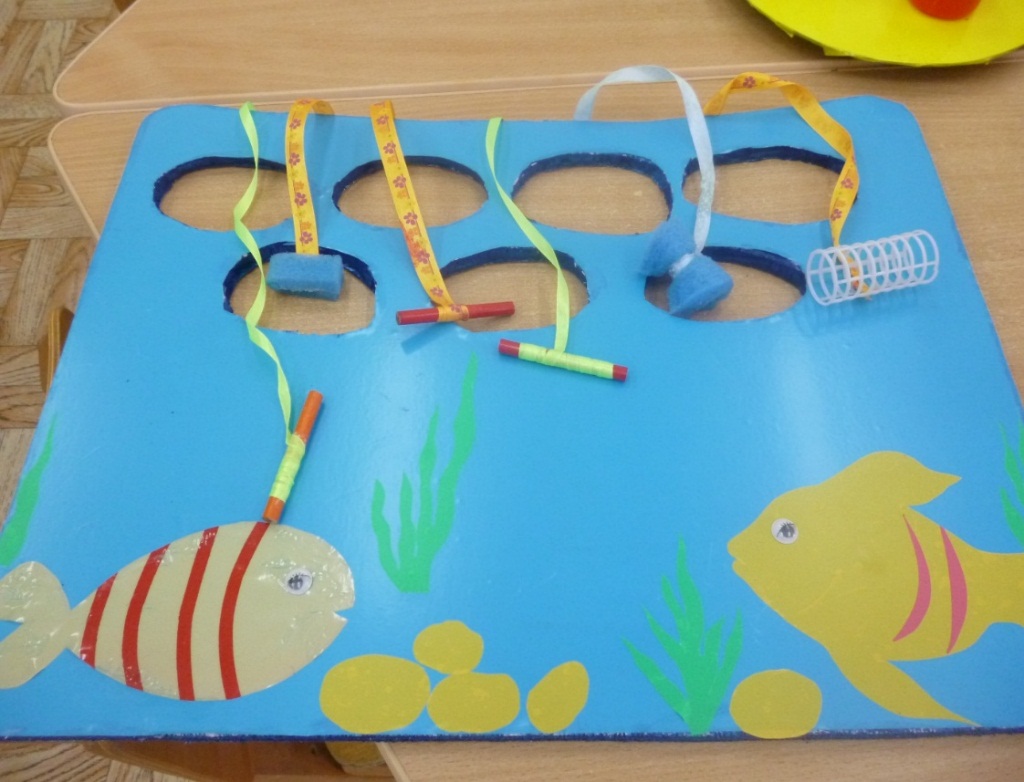 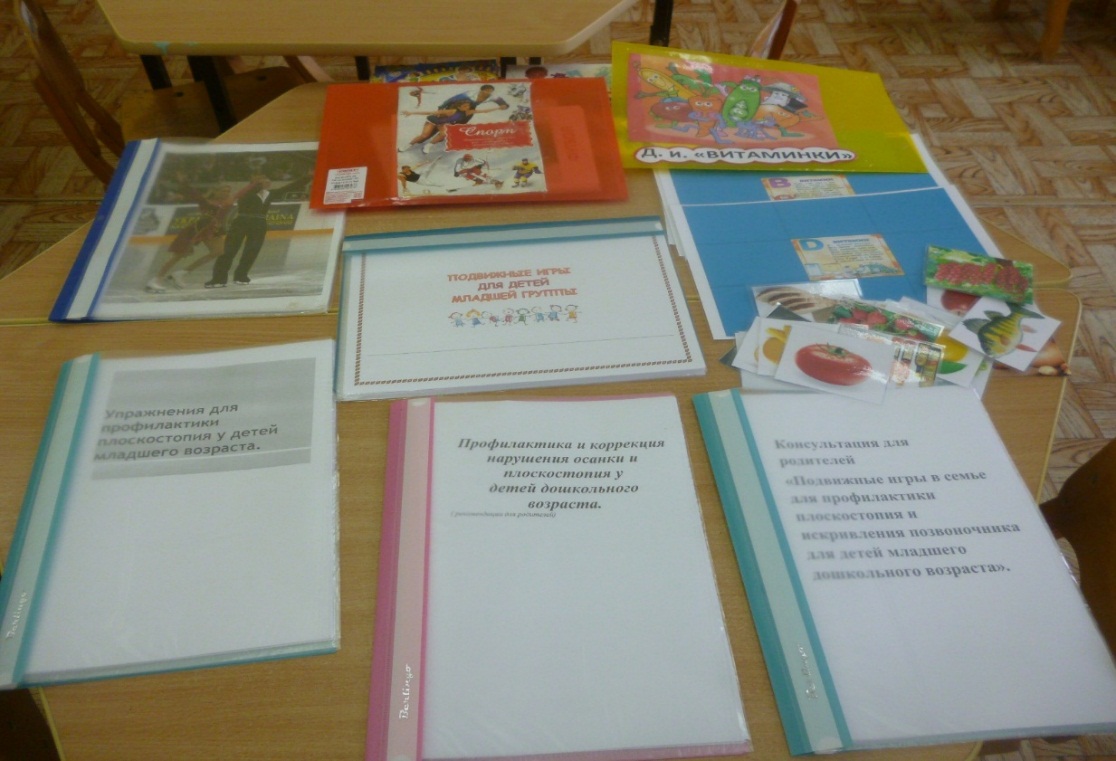 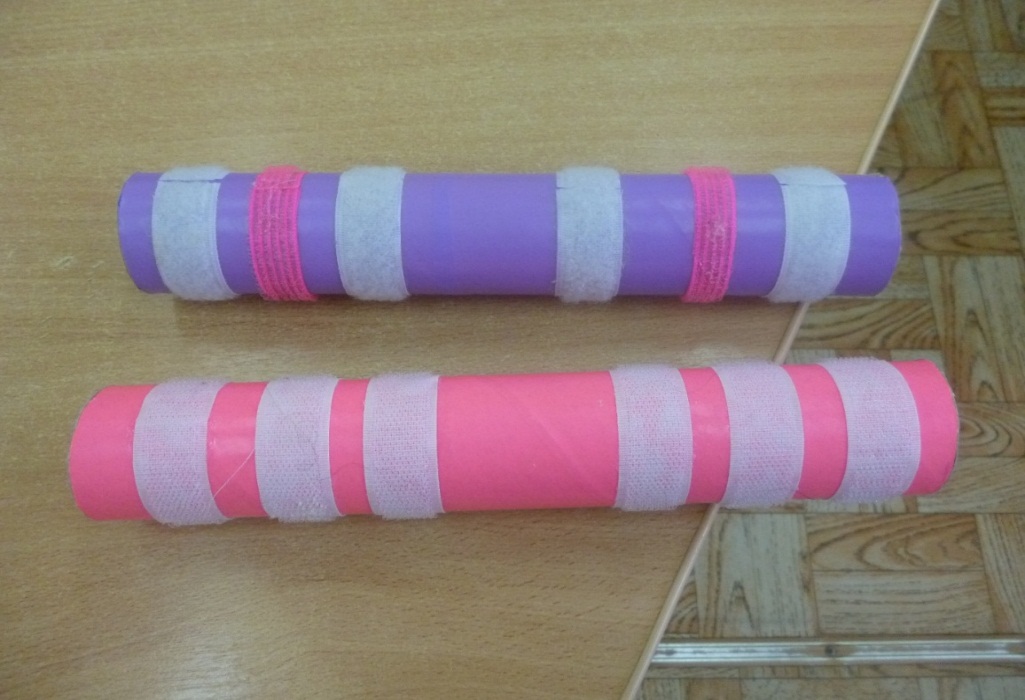 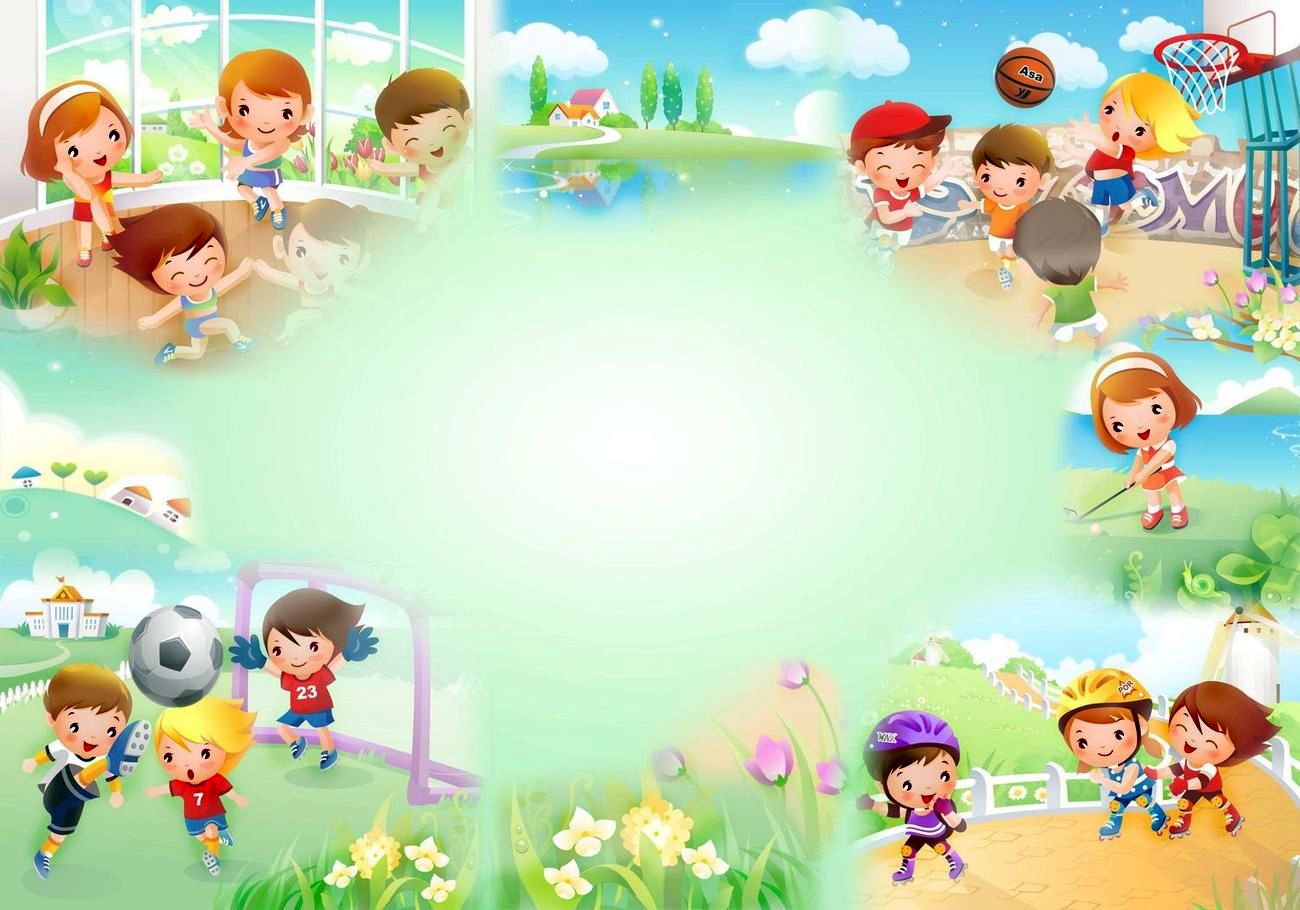 Гр. «Пчелка» воспитатель Михайлова Т.В.
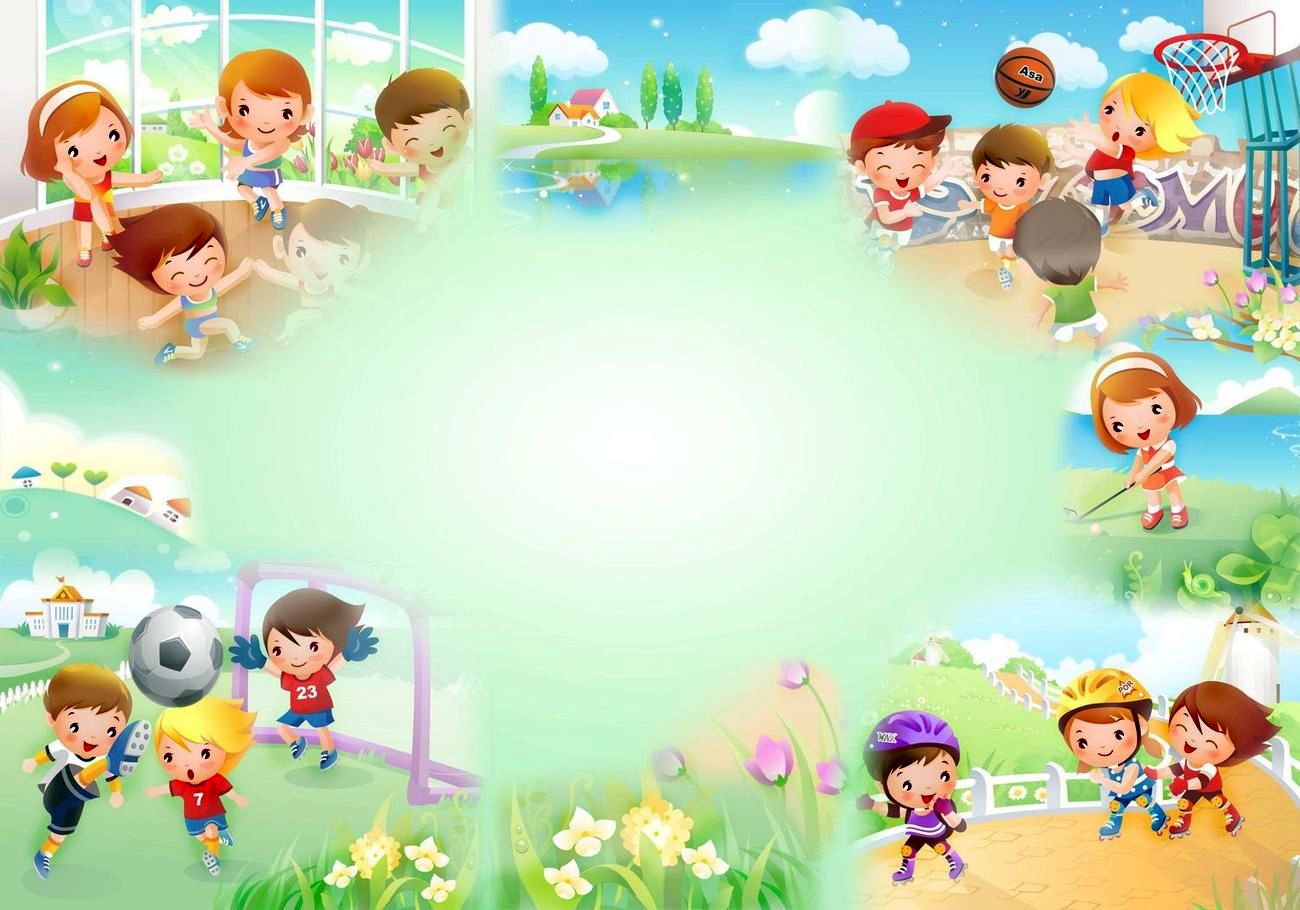 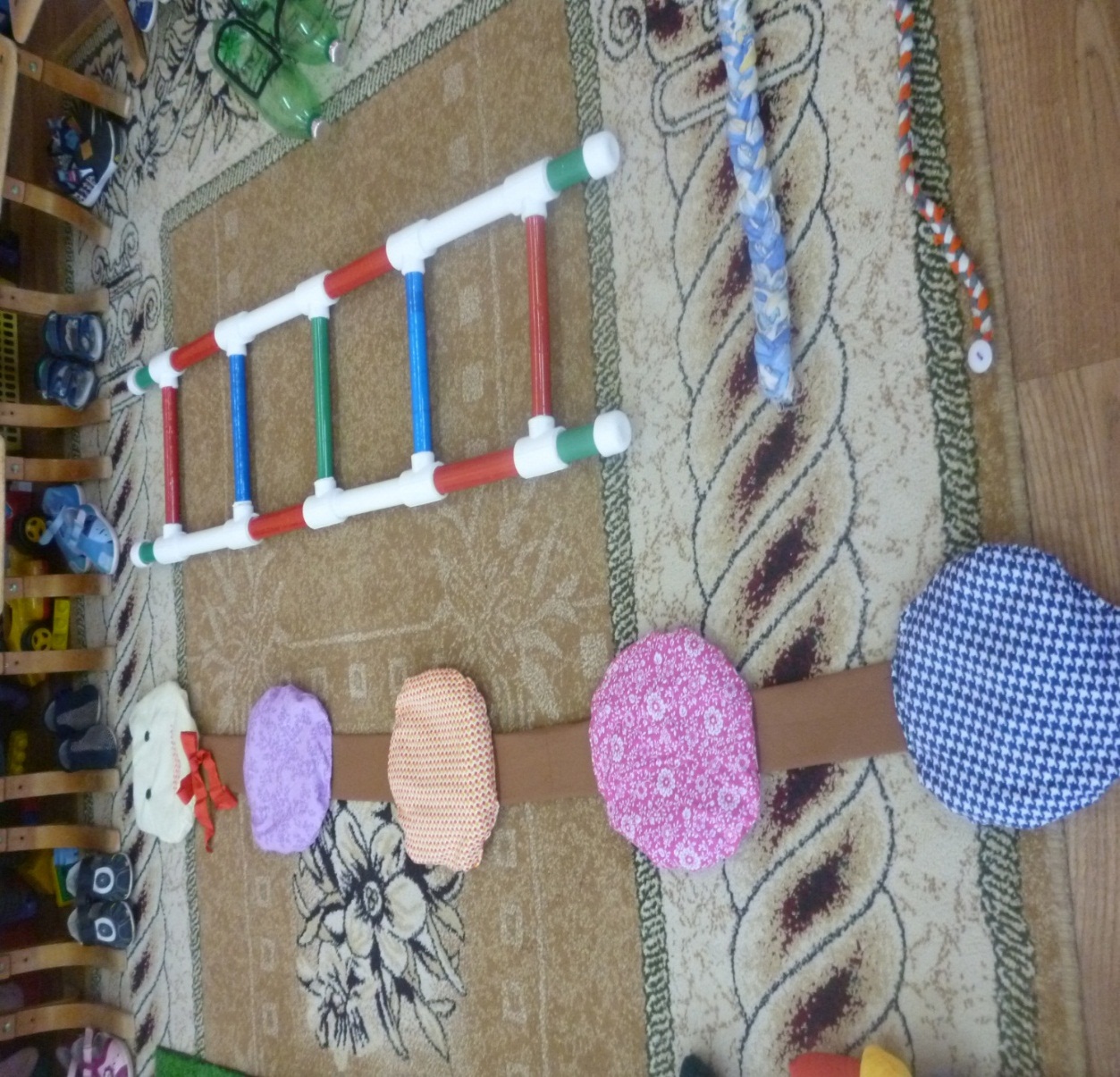 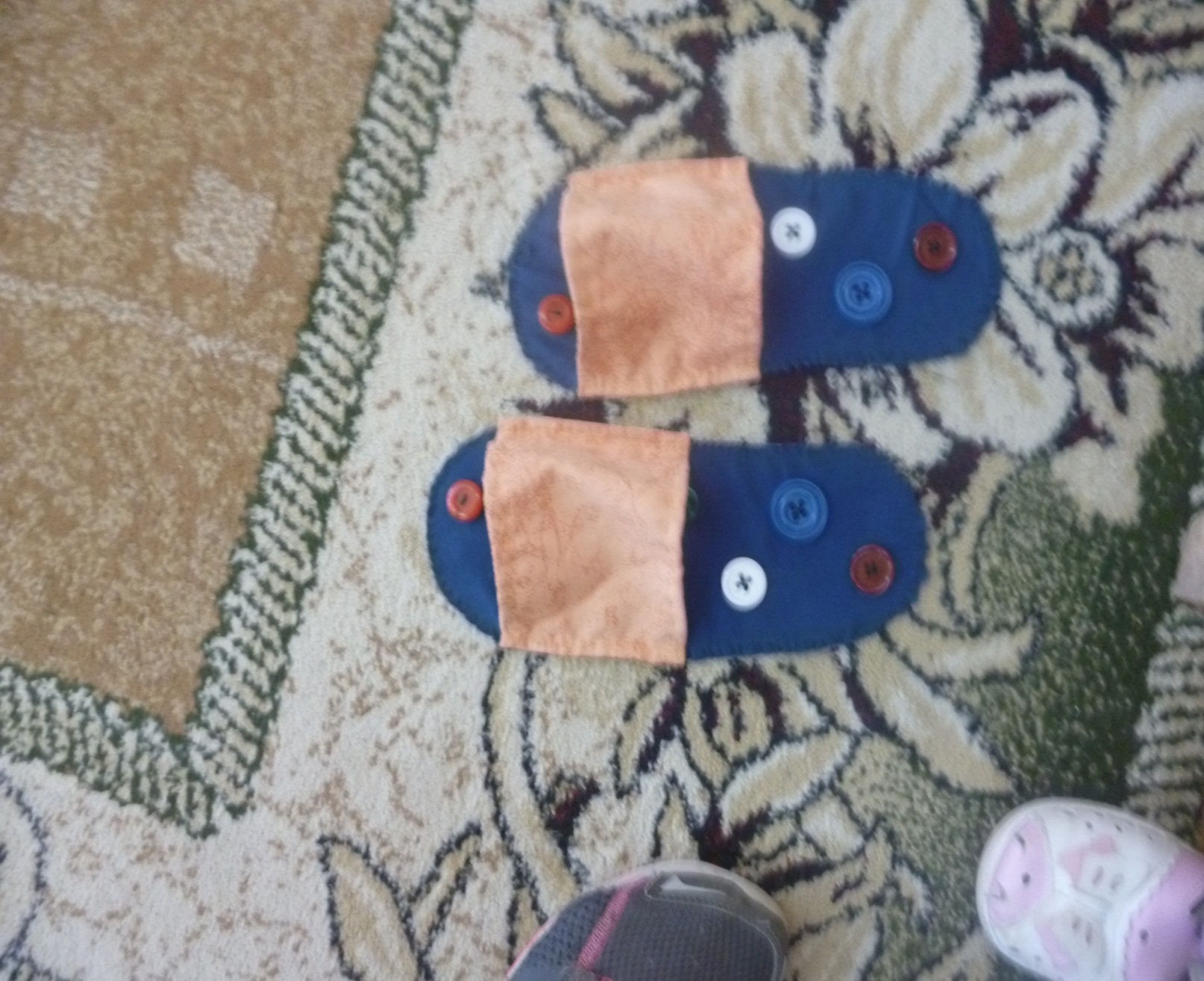 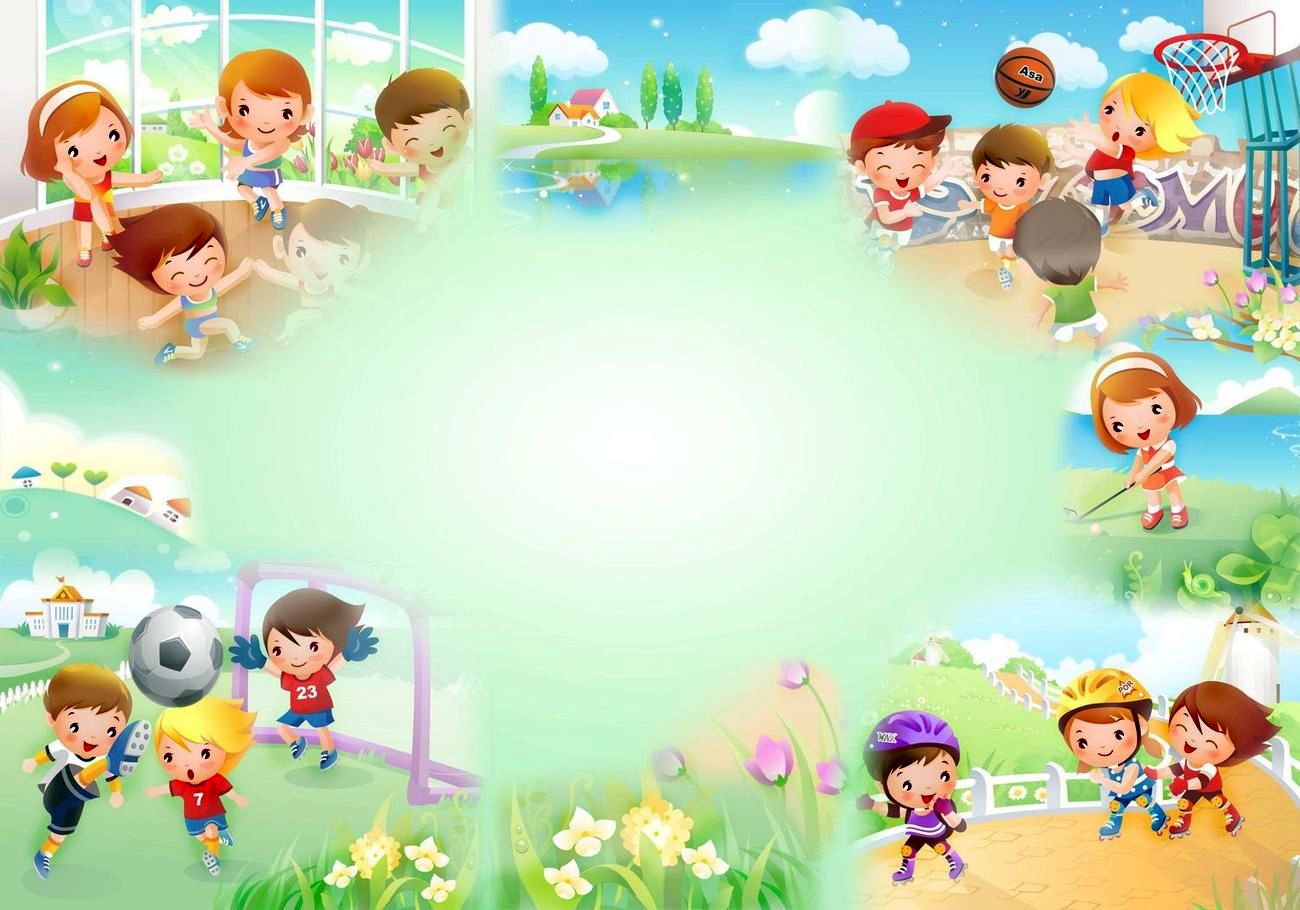 гр. «Капитошка» воспитатель Ильина Т.С.
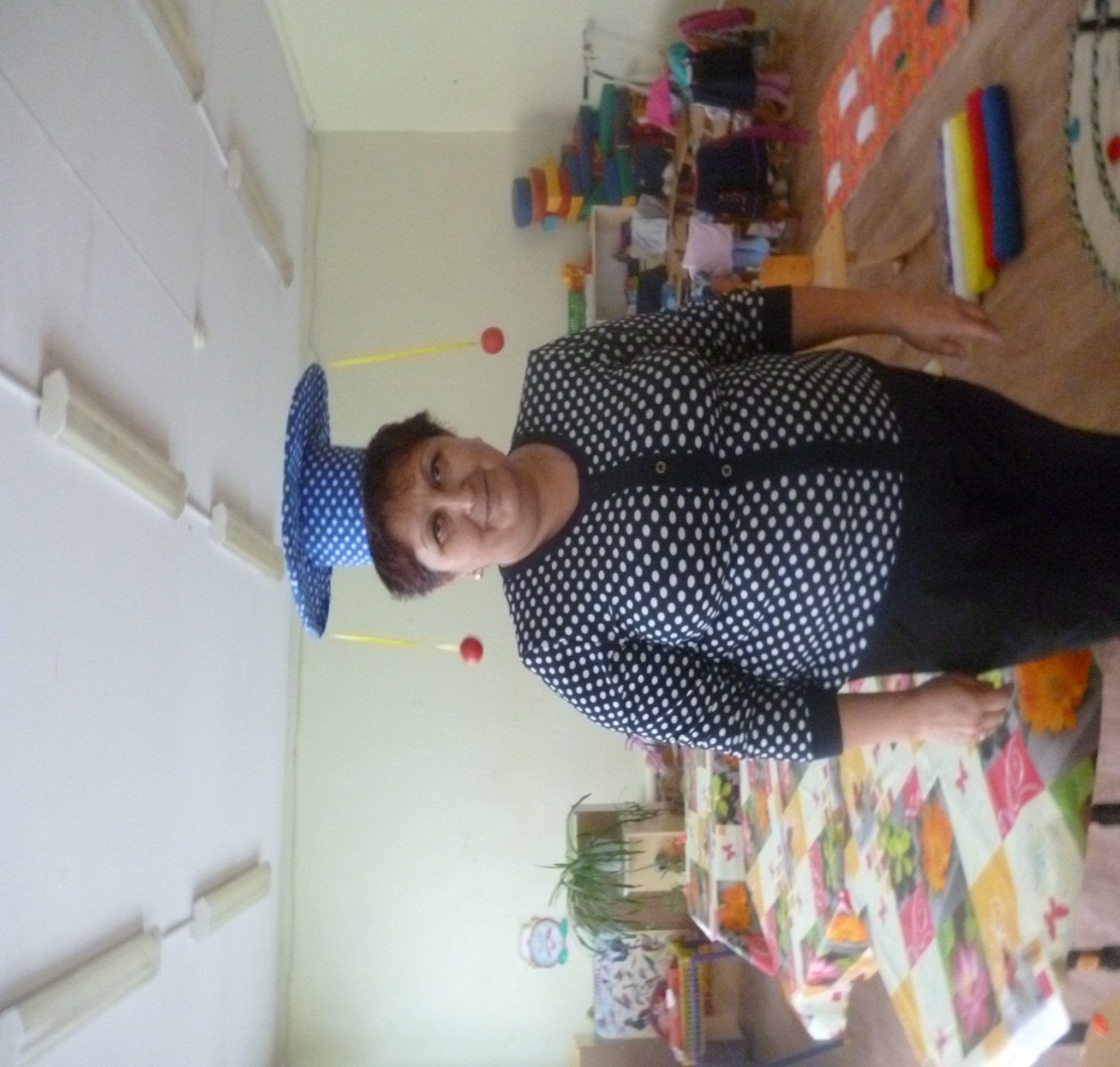 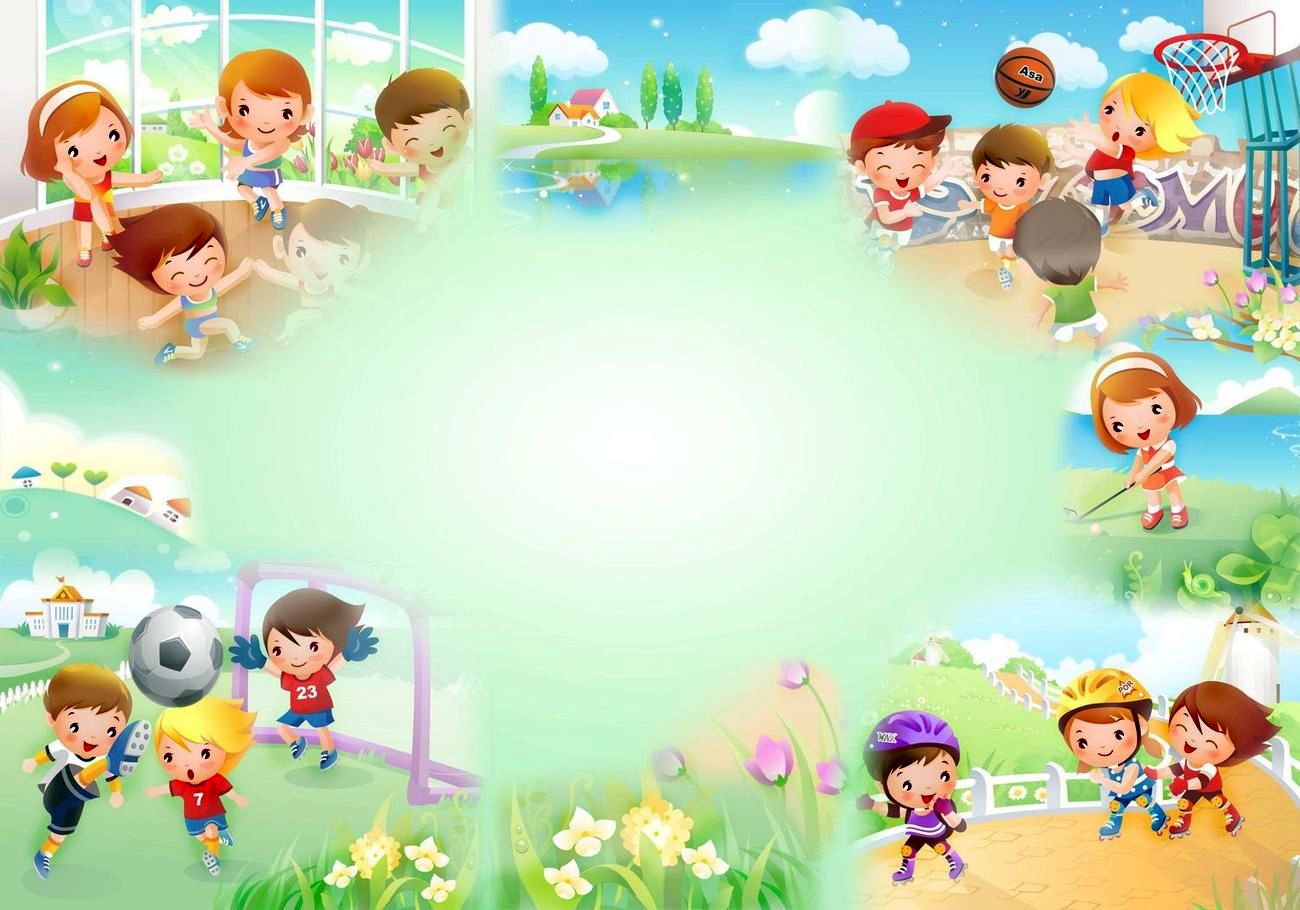 гр. «Дюймовочка» воспитатель Волкова Т.А.
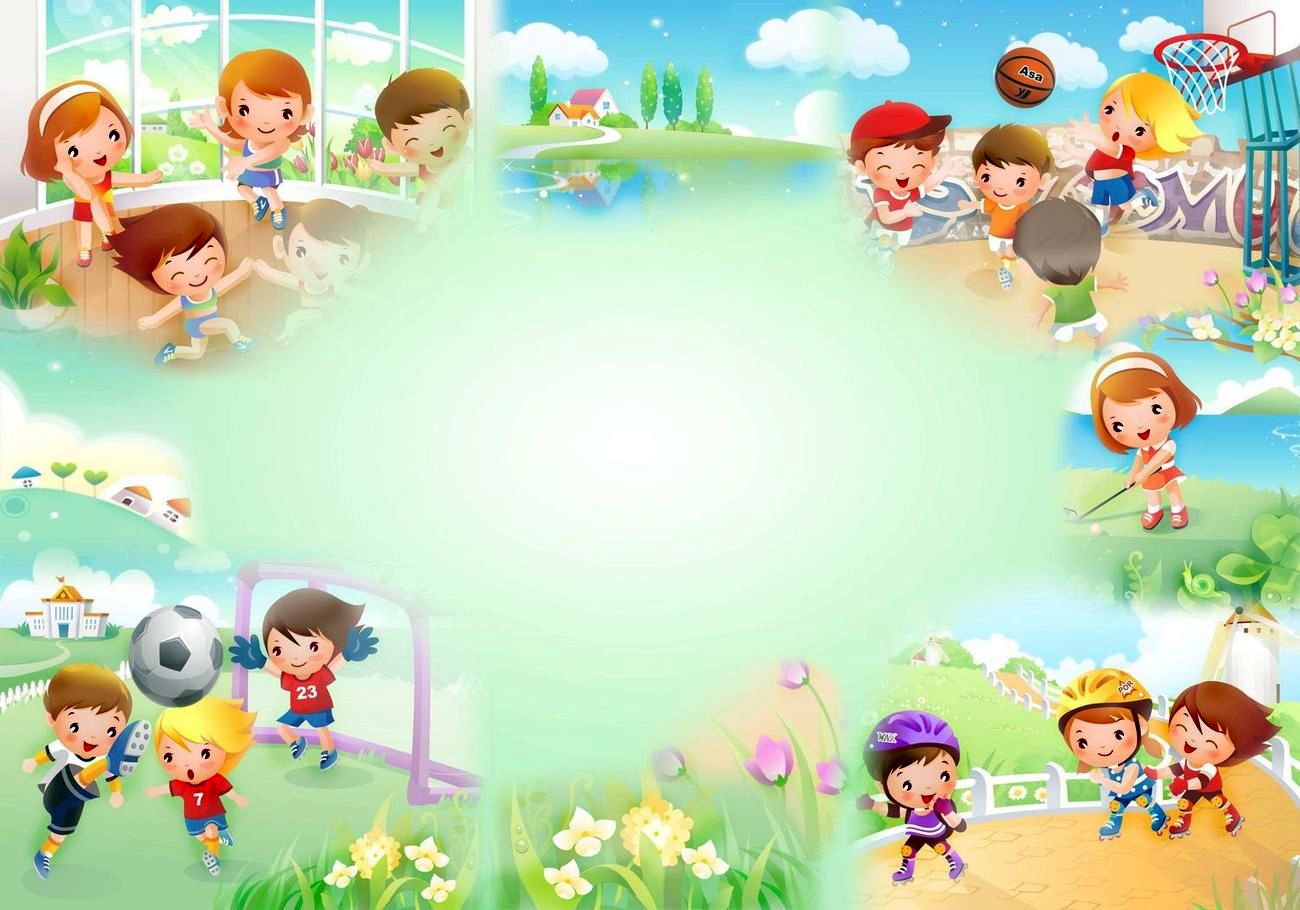 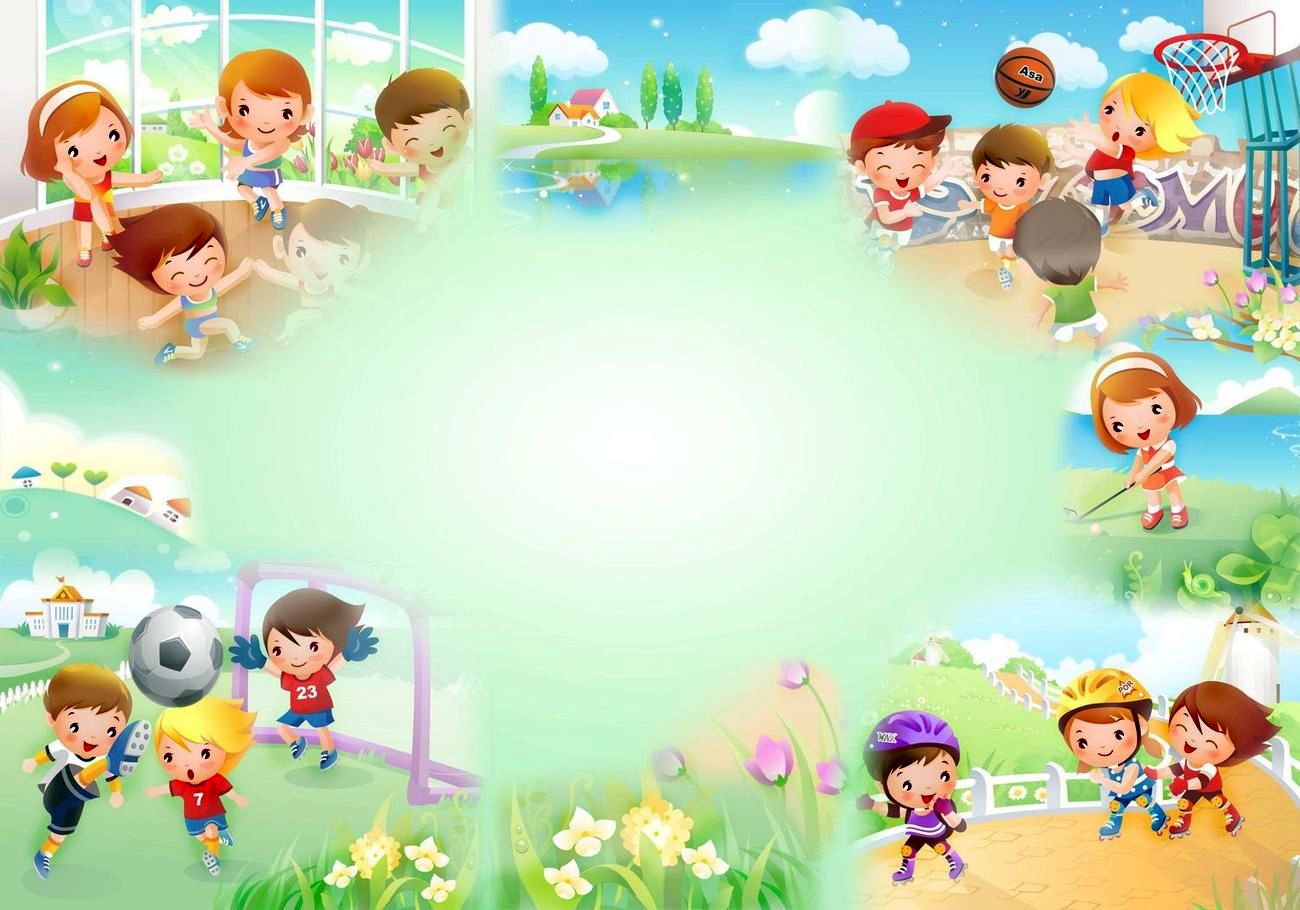 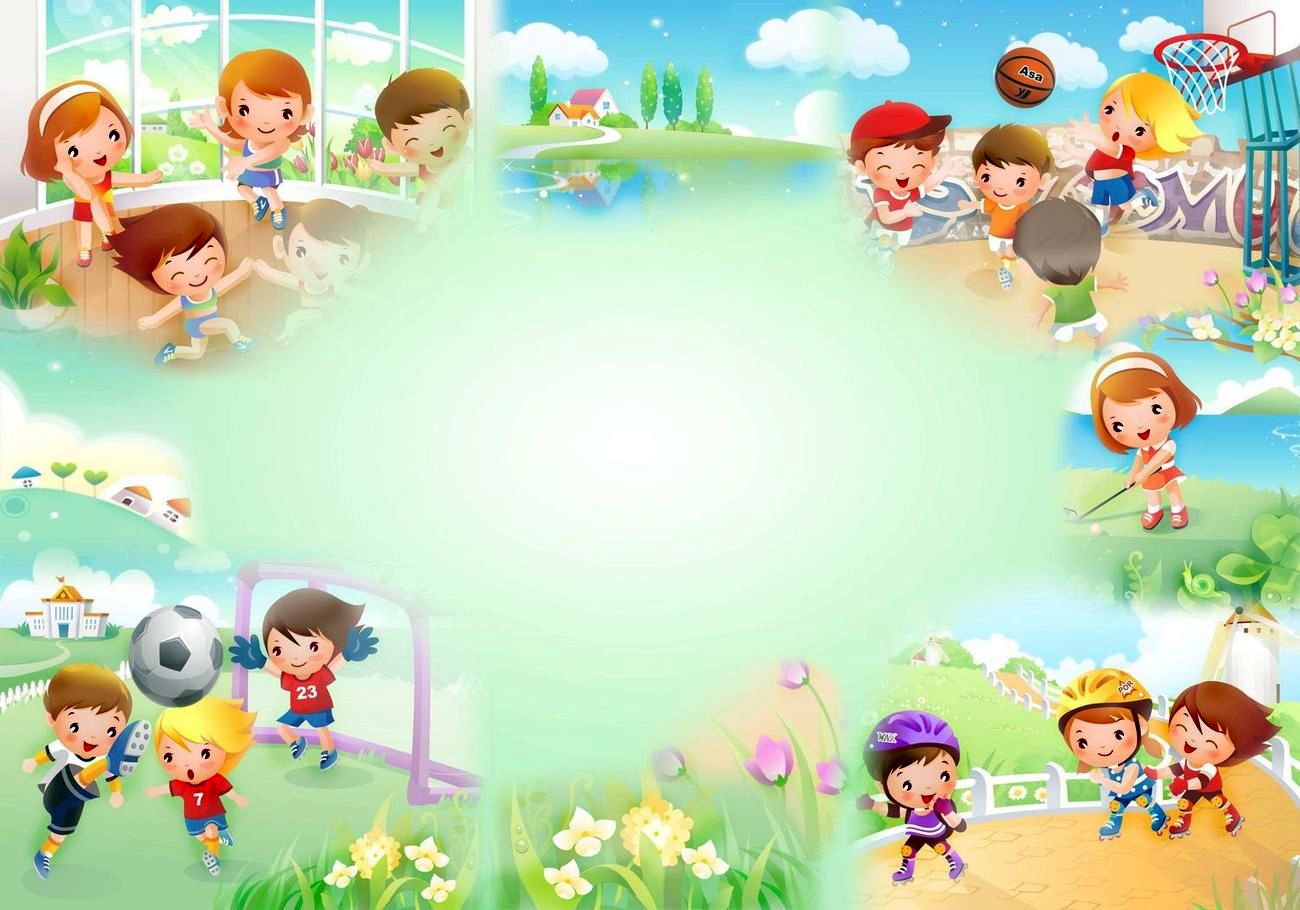 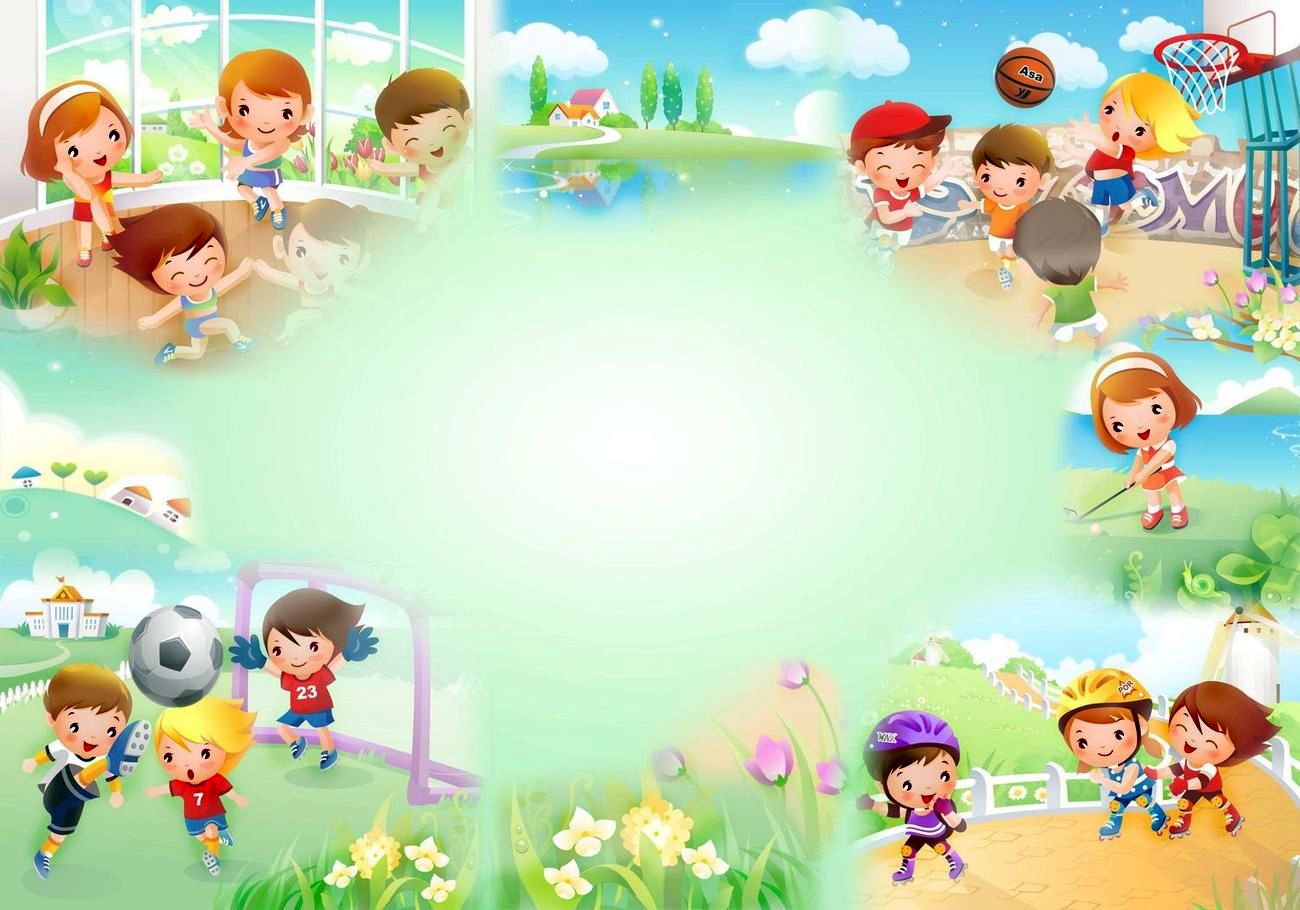 Гр. «Цветик-семицветик» воспитатель Куваева Н.Б.
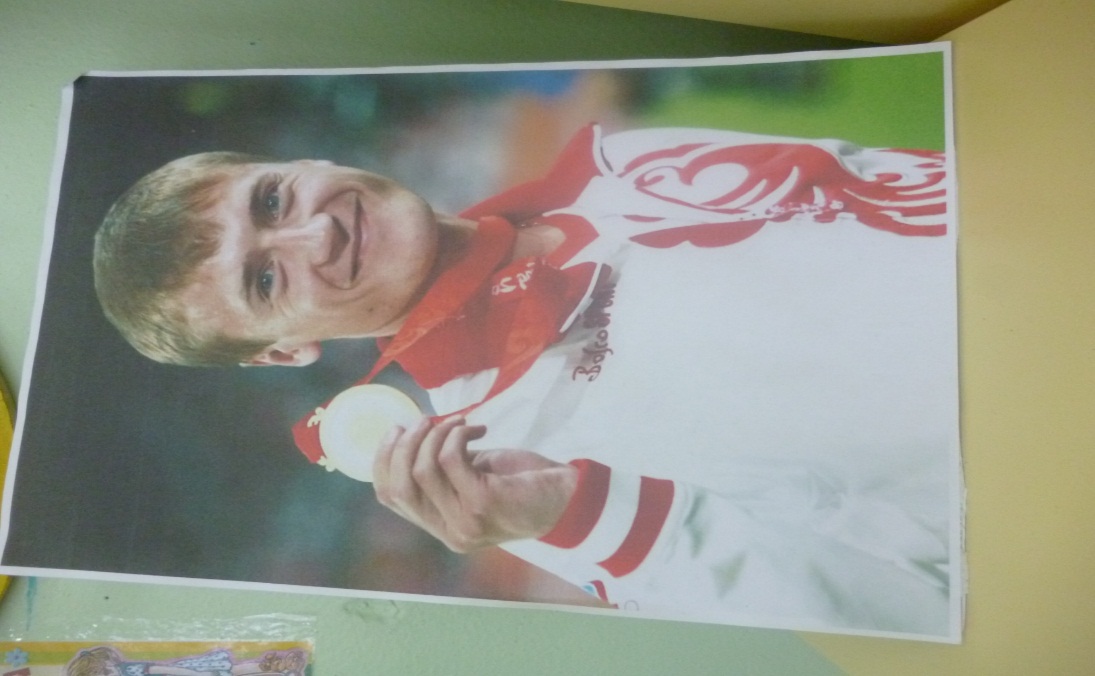 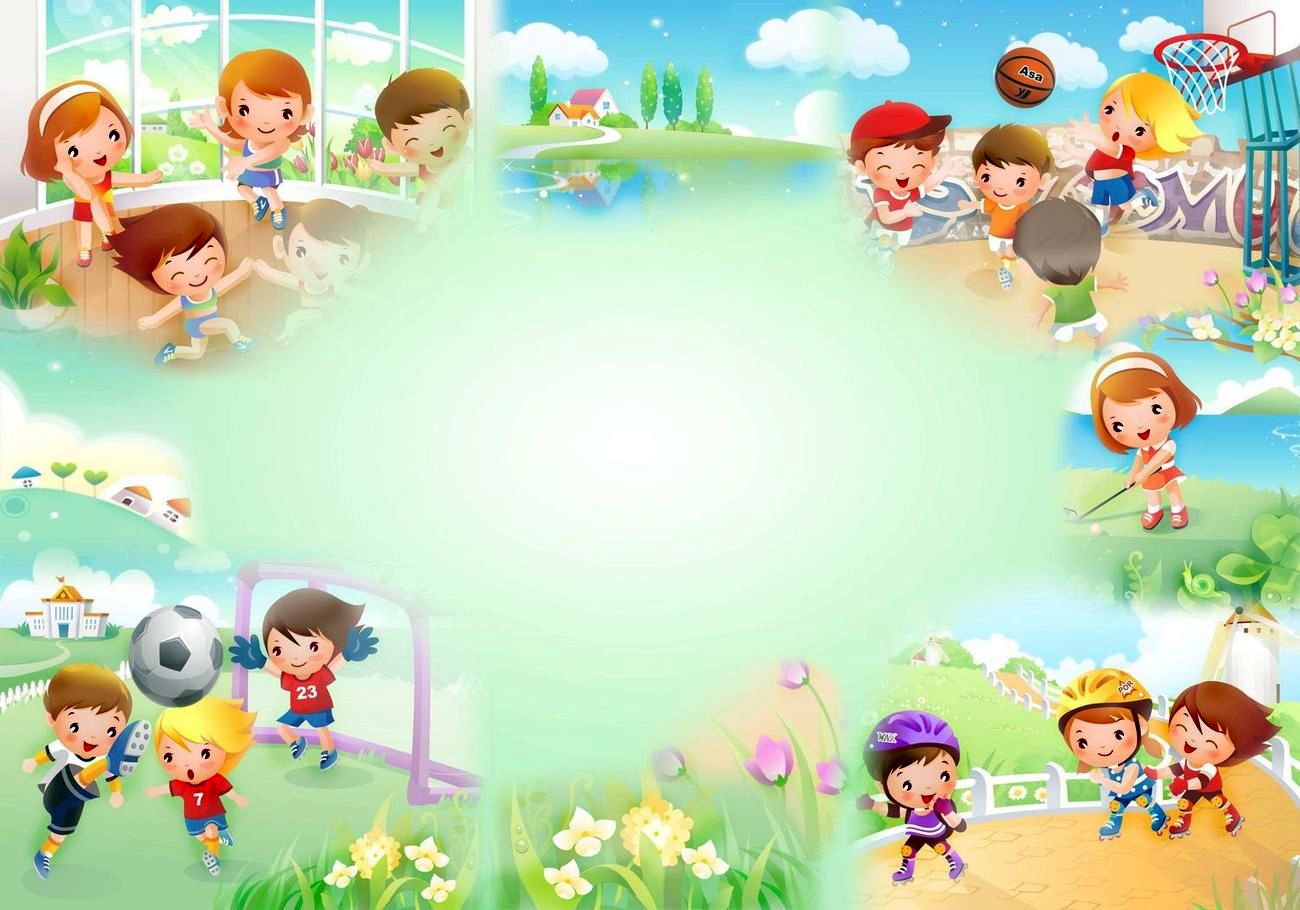 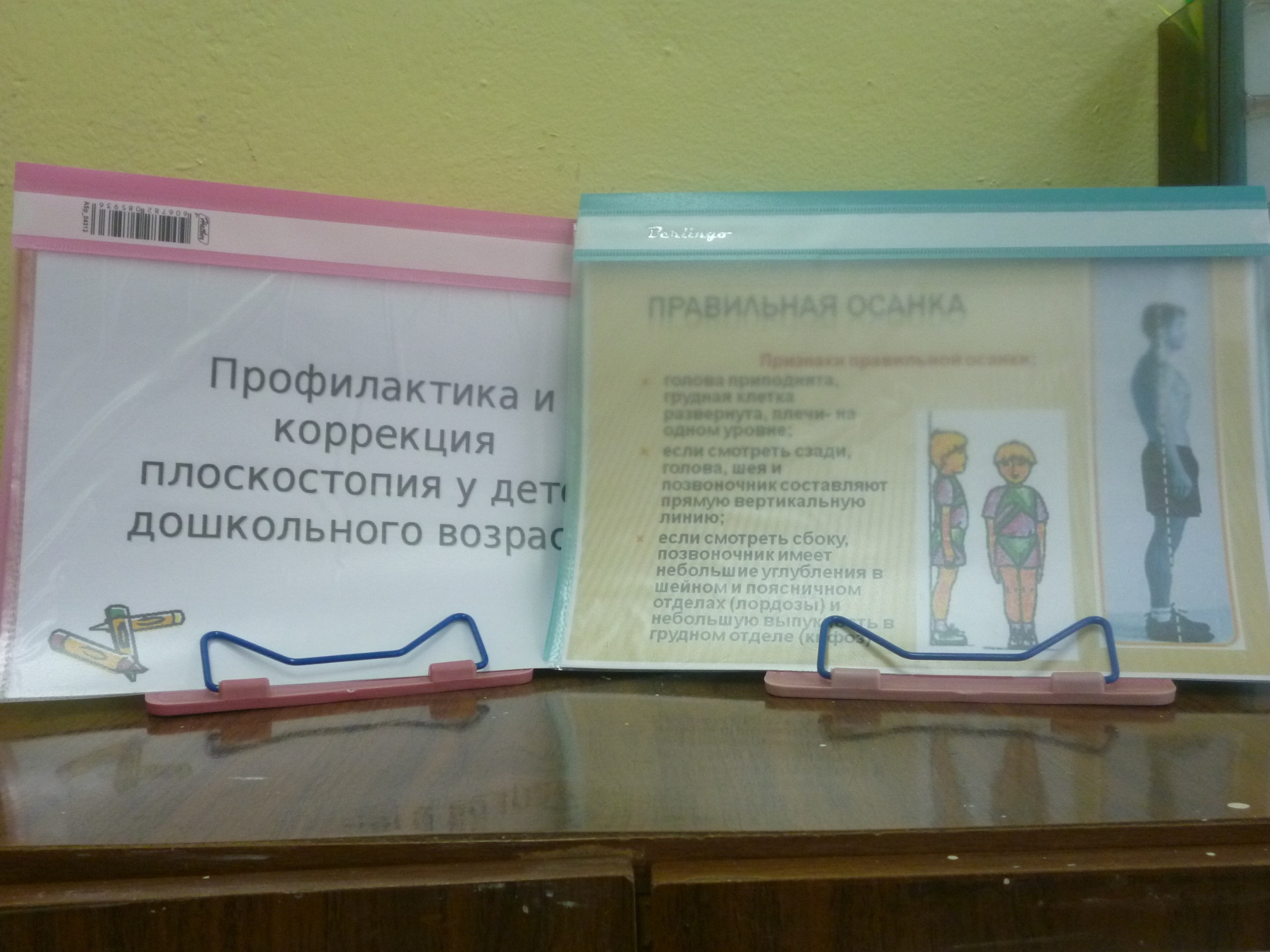 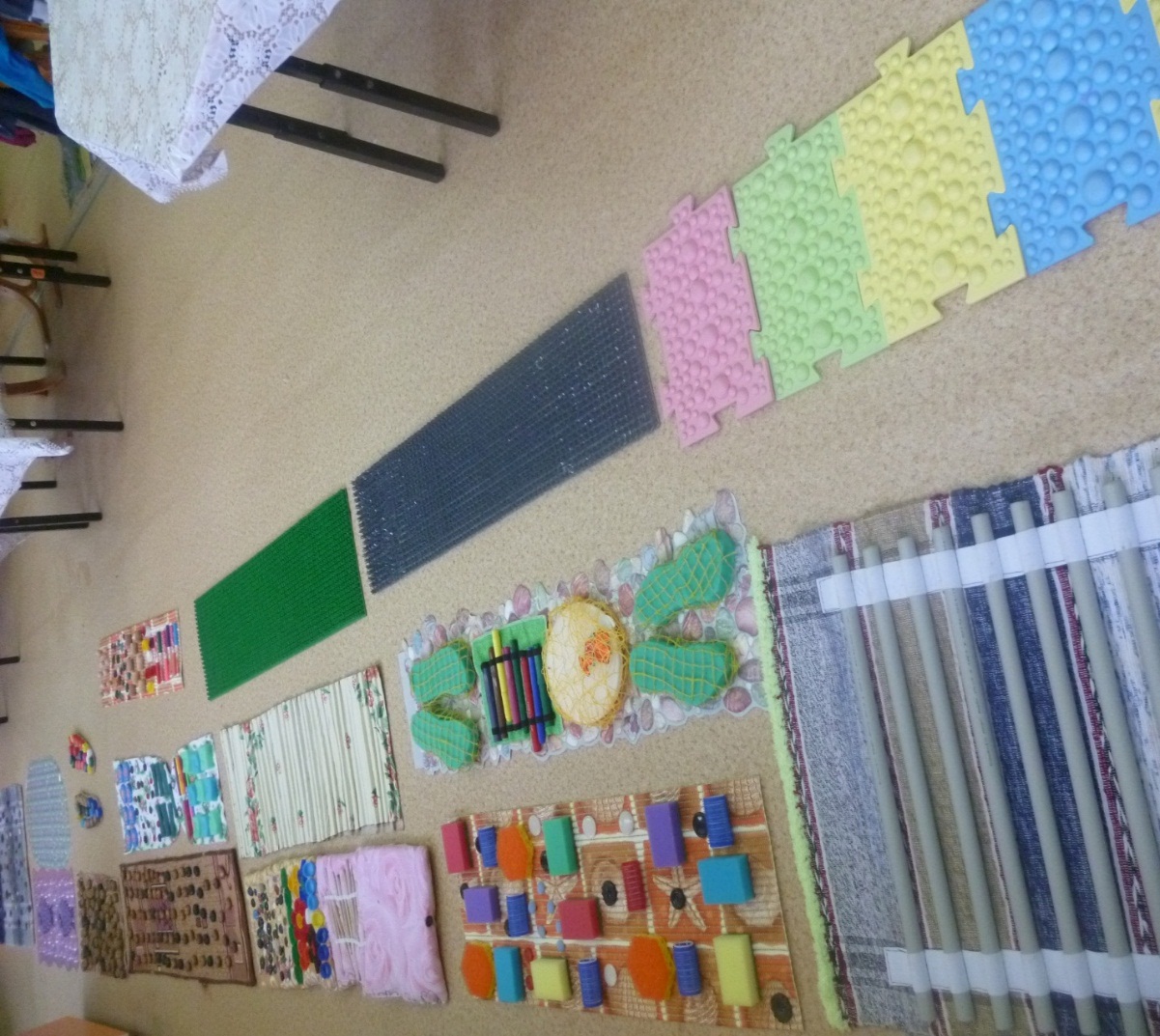 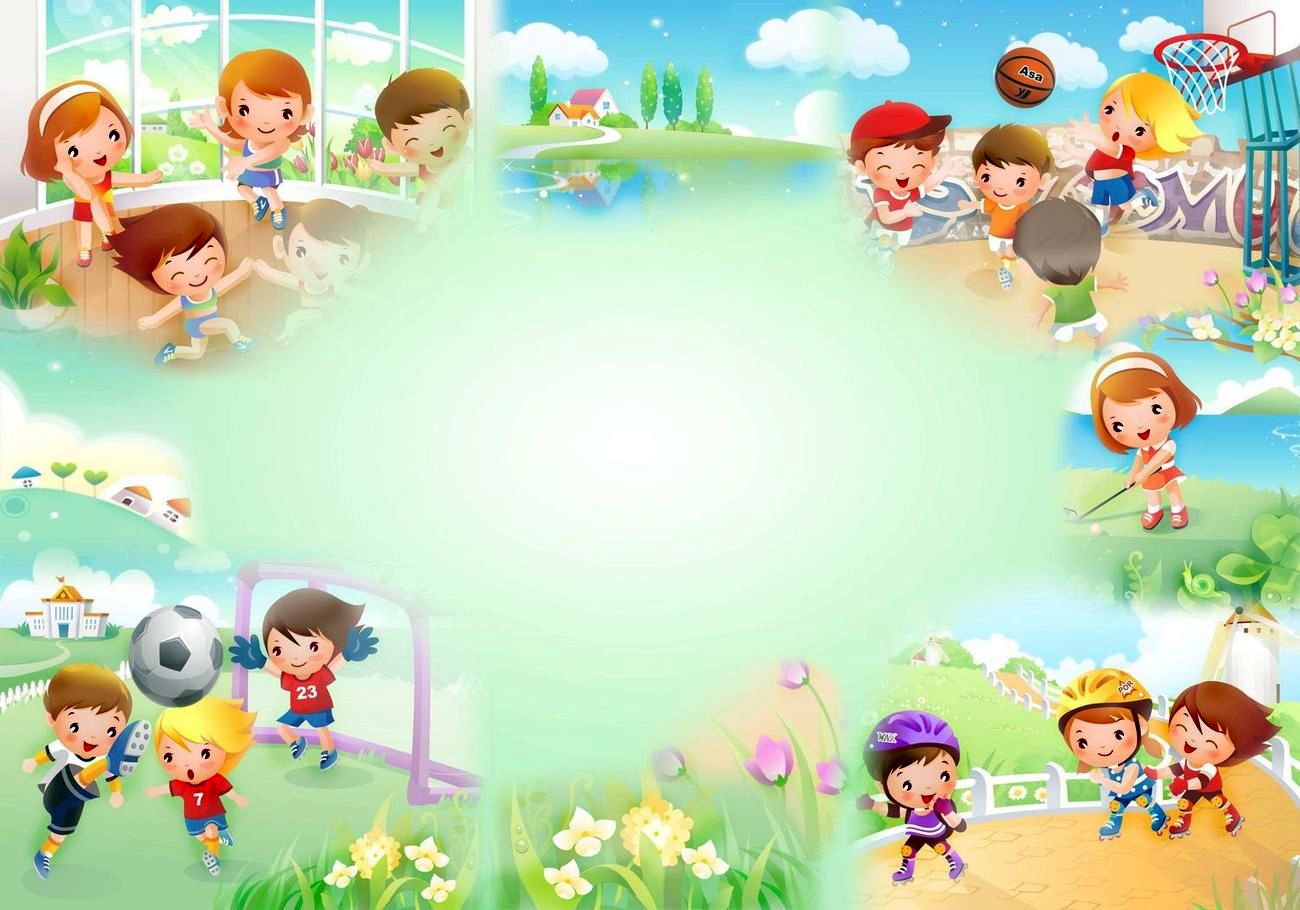 Стенгазеты
гр. «Кораблик»
гр. «Цветик-семицветик»
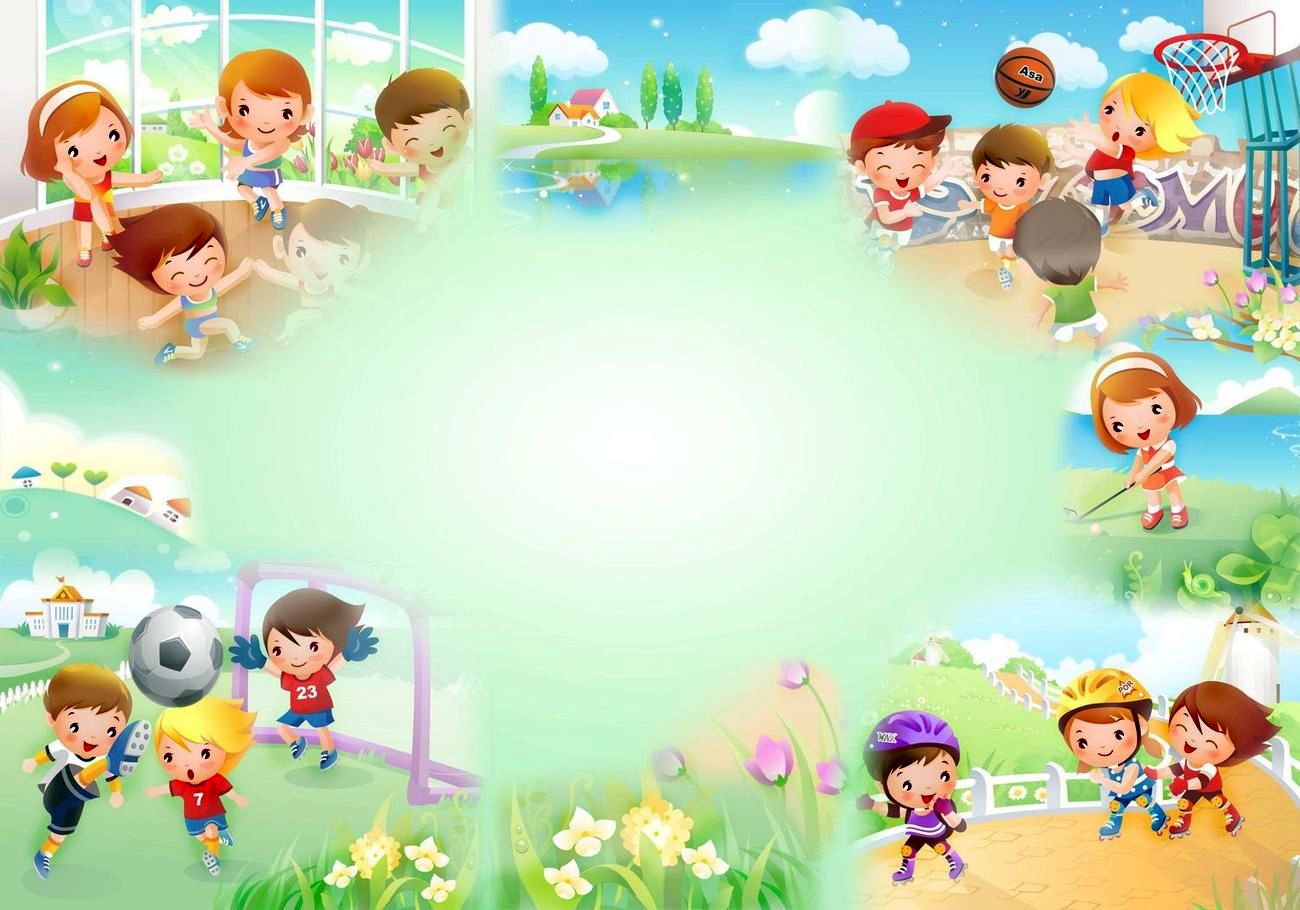 гр. «Капитошка»
гр. «Дюймовочка»
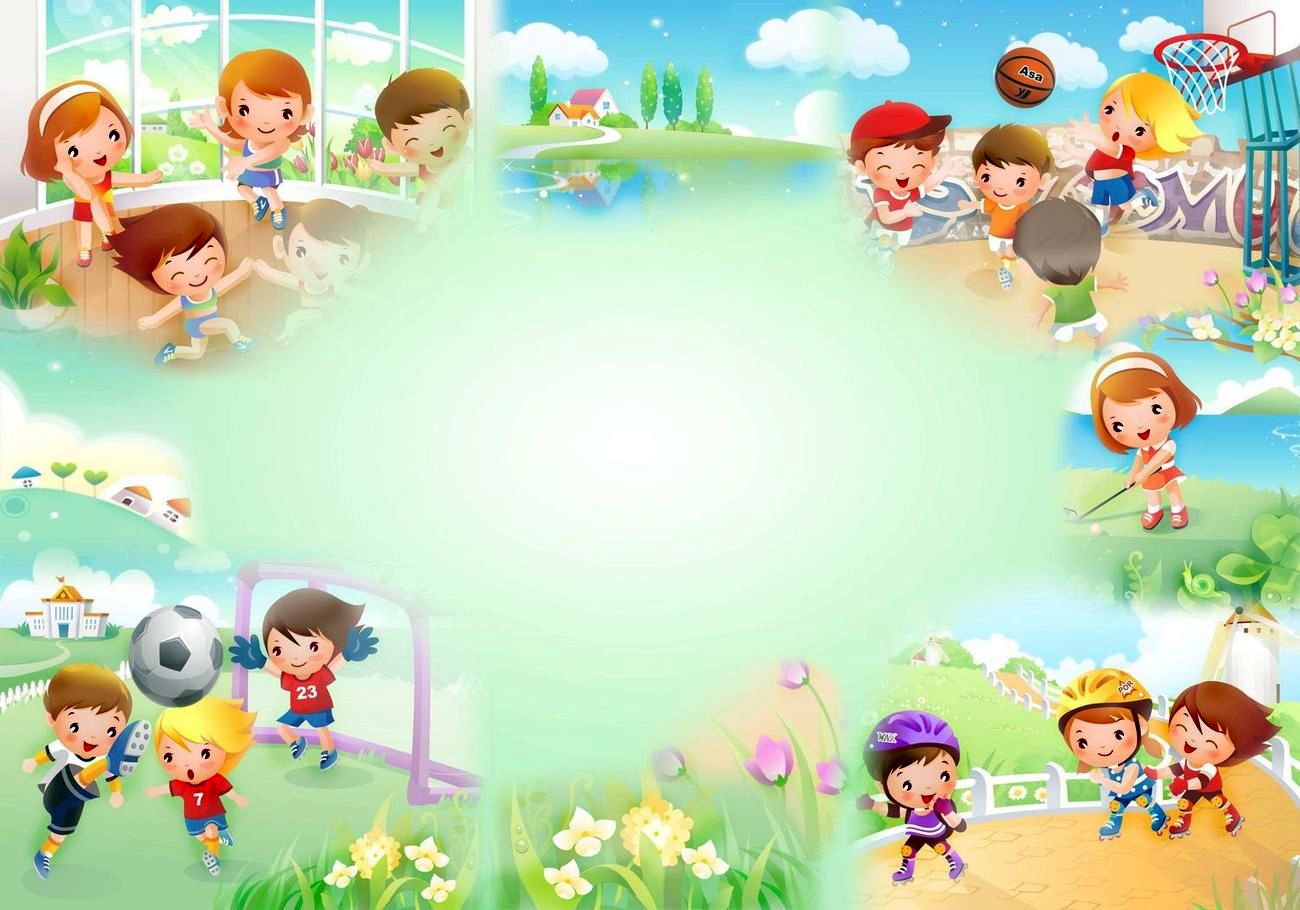 гр. «Вишенка»
гр. «Божья коровка»
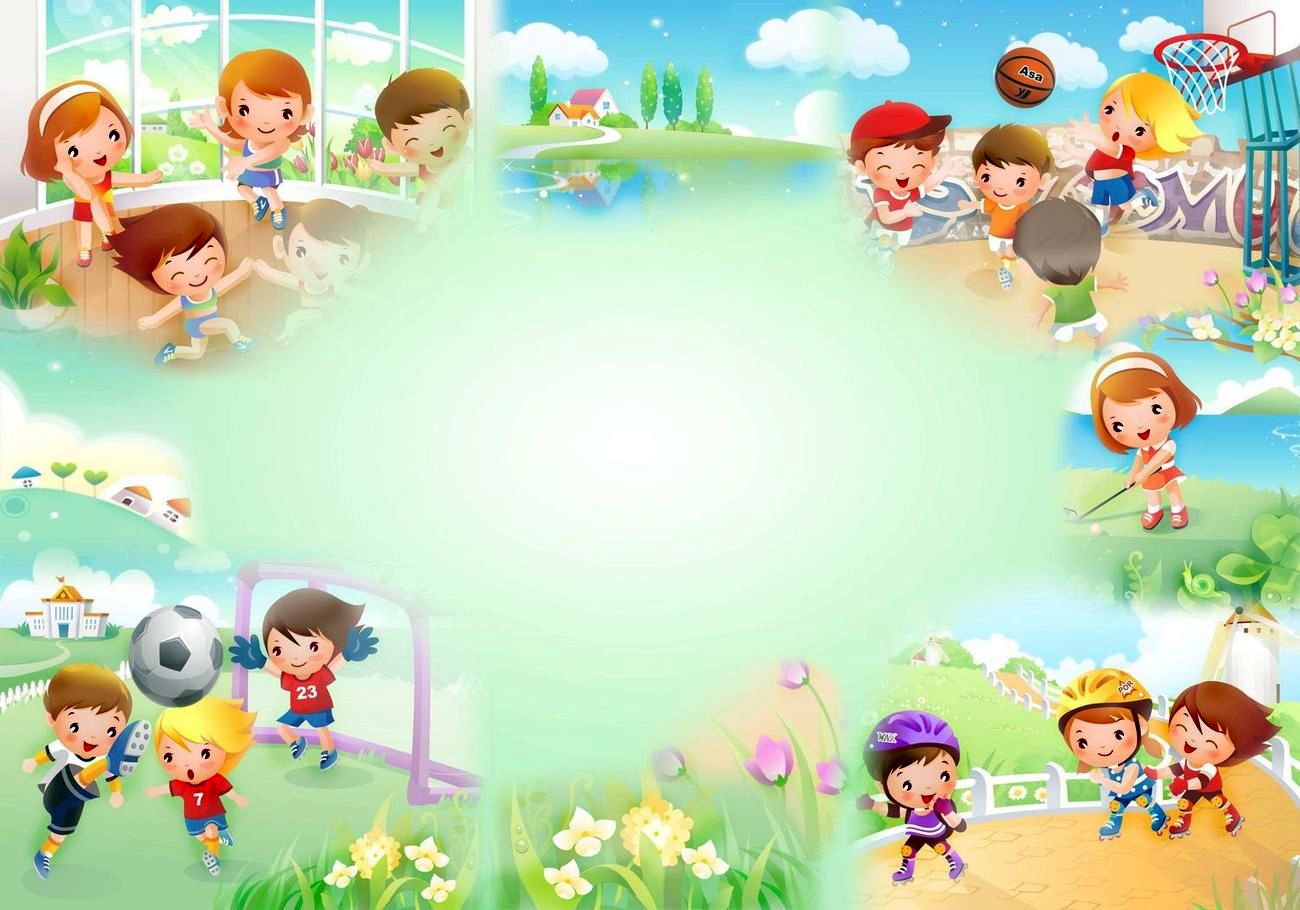 гр. «Ромашка»
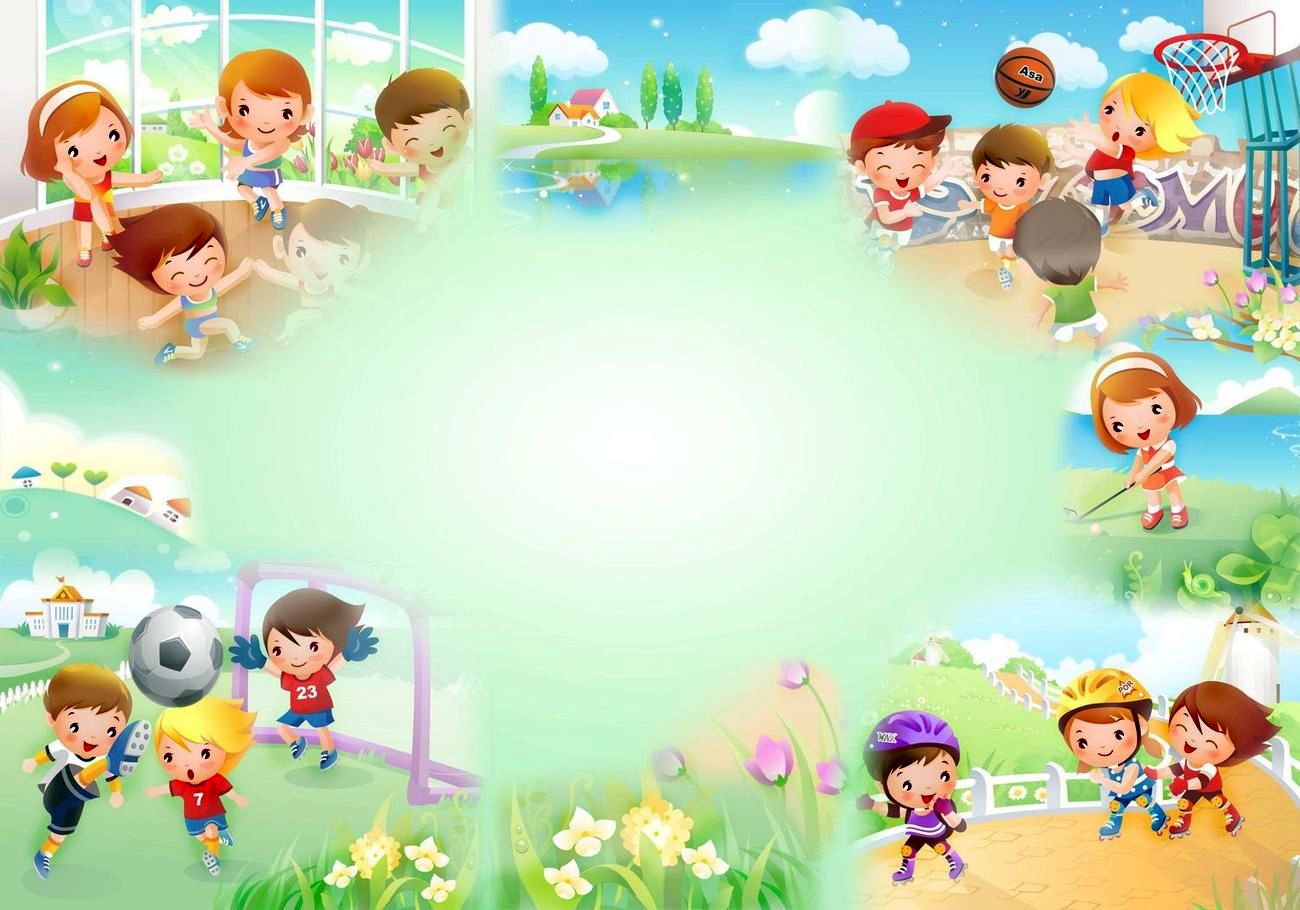 Выставка рисунков
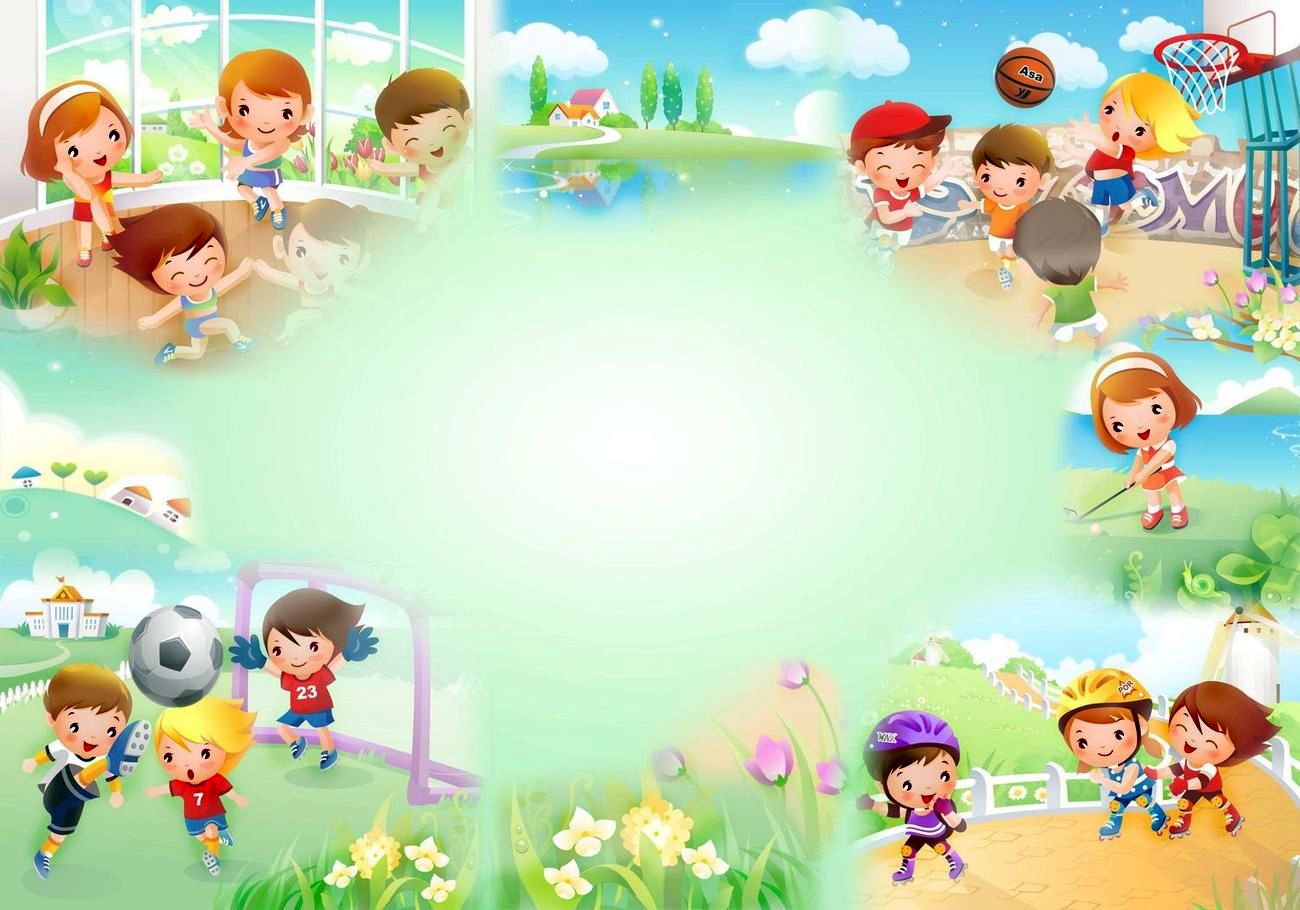 Спасибо за сотрудничество!
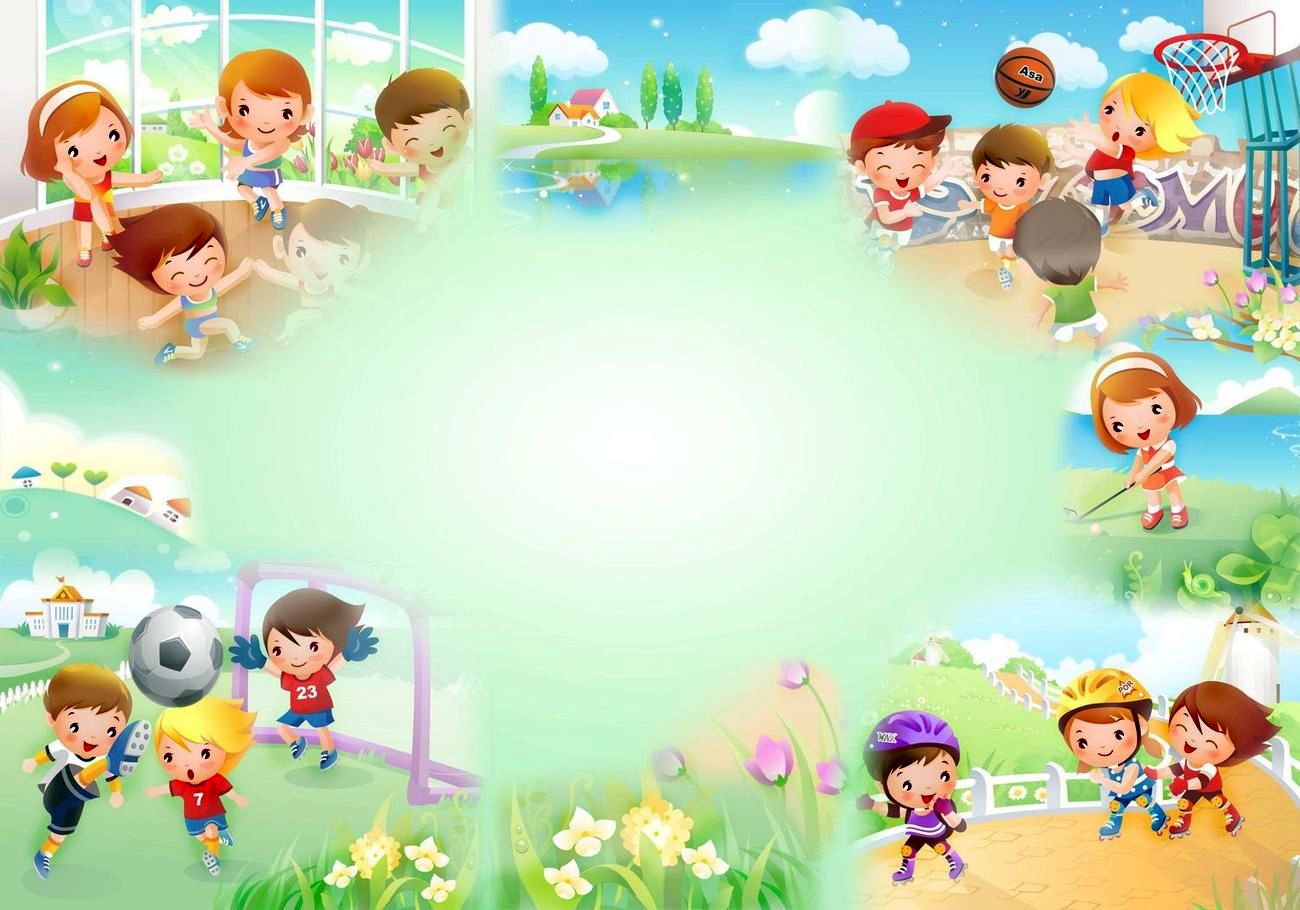 Спасибо за внимание!